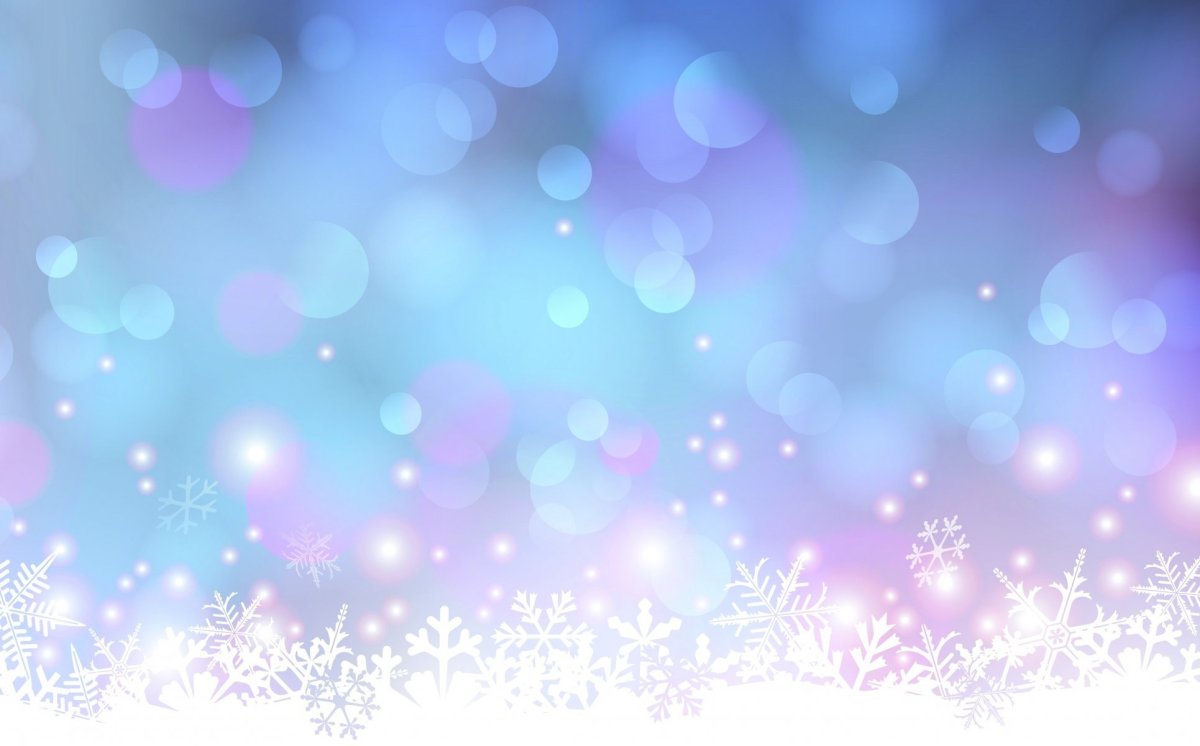 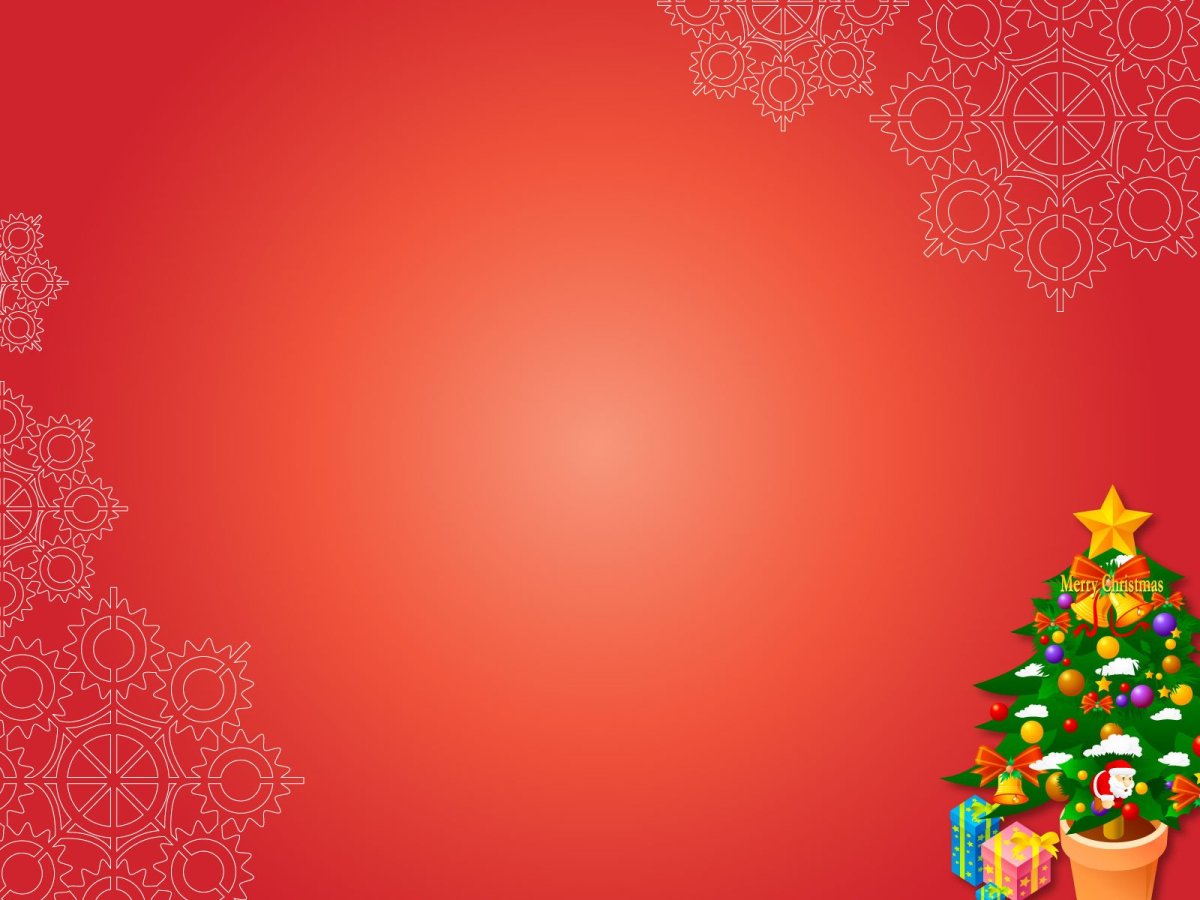 Новогодний сувенирМастер-класс по изготовлению елочной игрушки «Снегирь»
Выполнил Гришин Андрей(9 лет)
 при поддержке всех членов семьи Гришиных
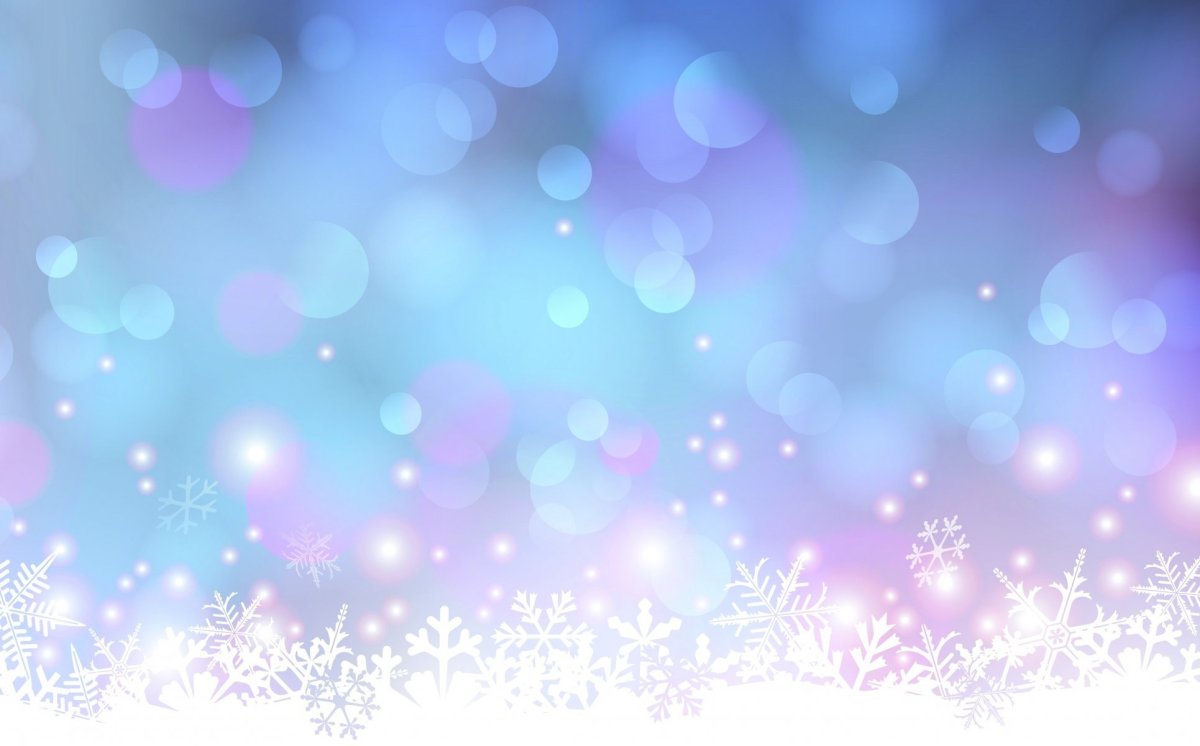 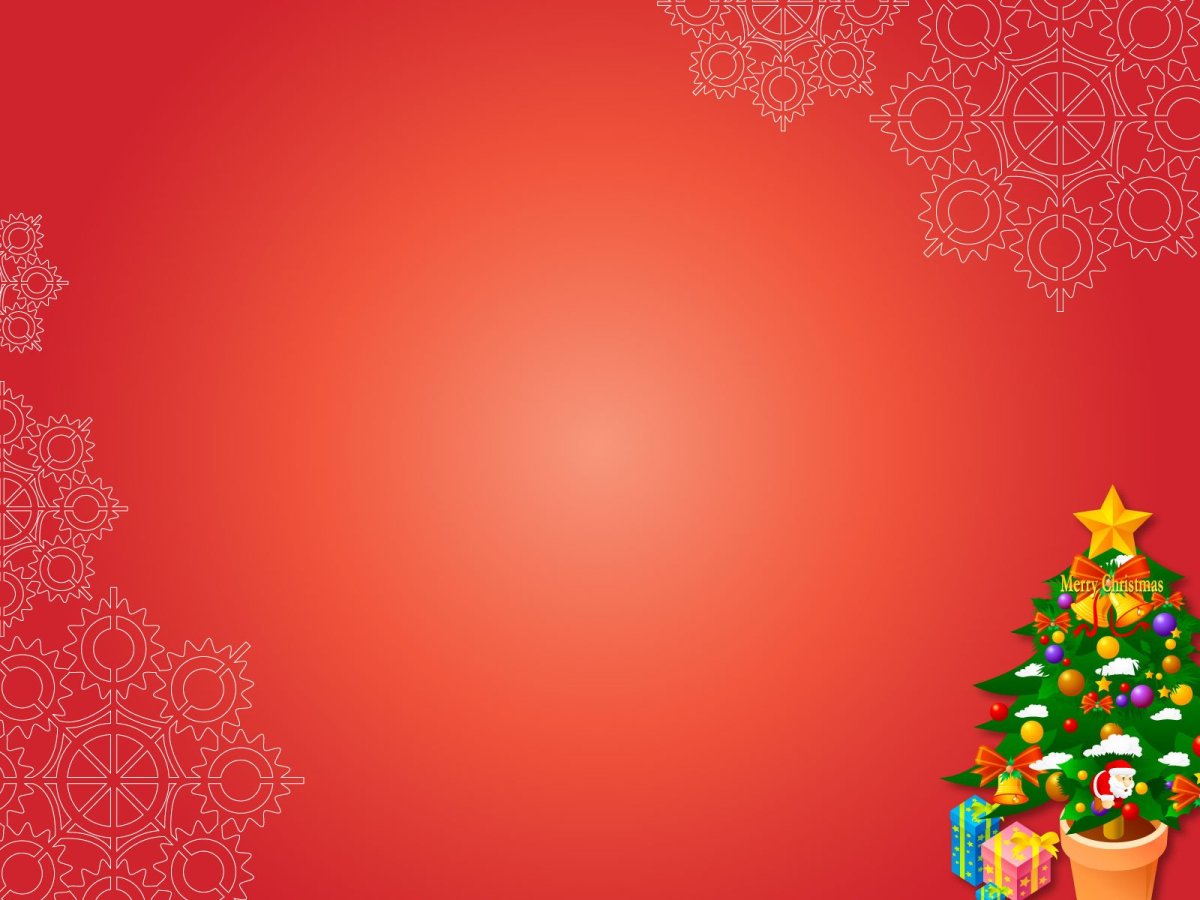 Участники
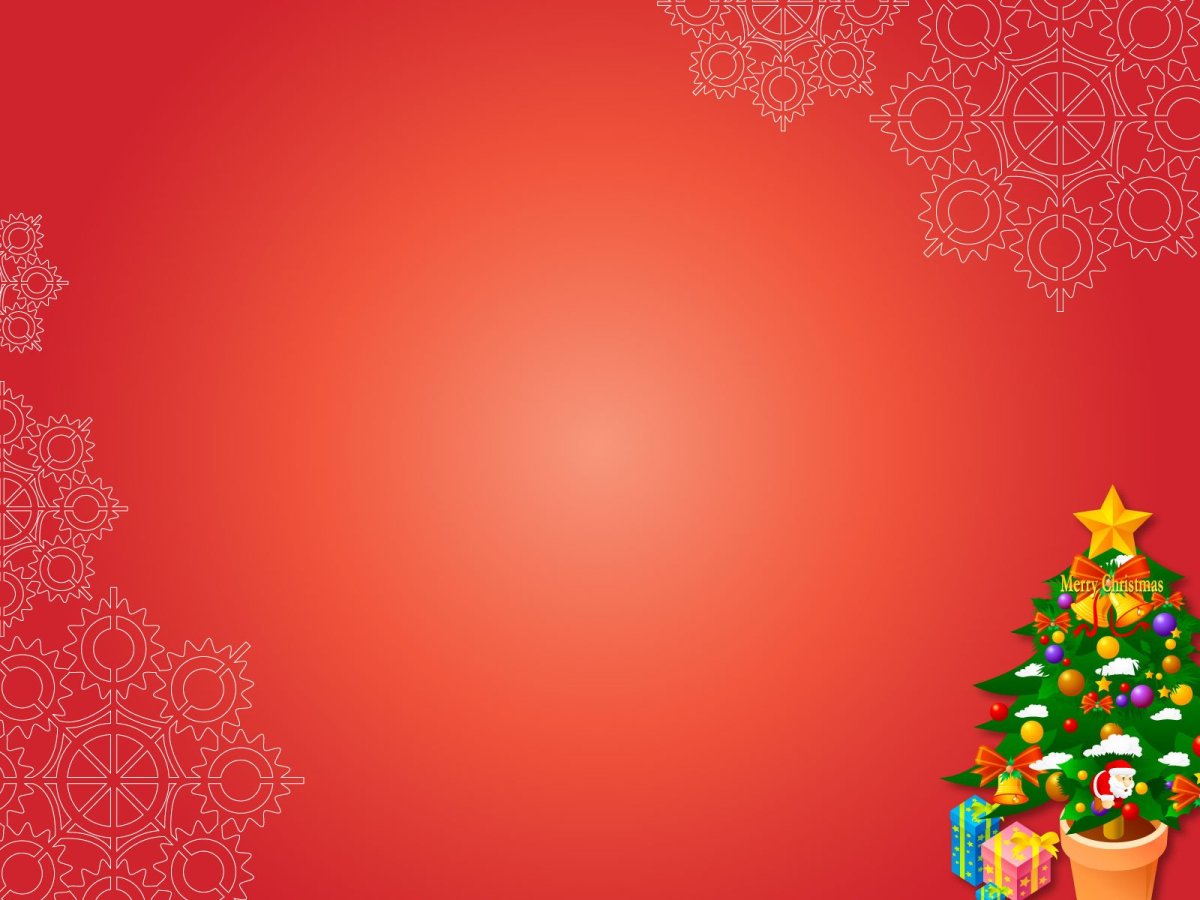 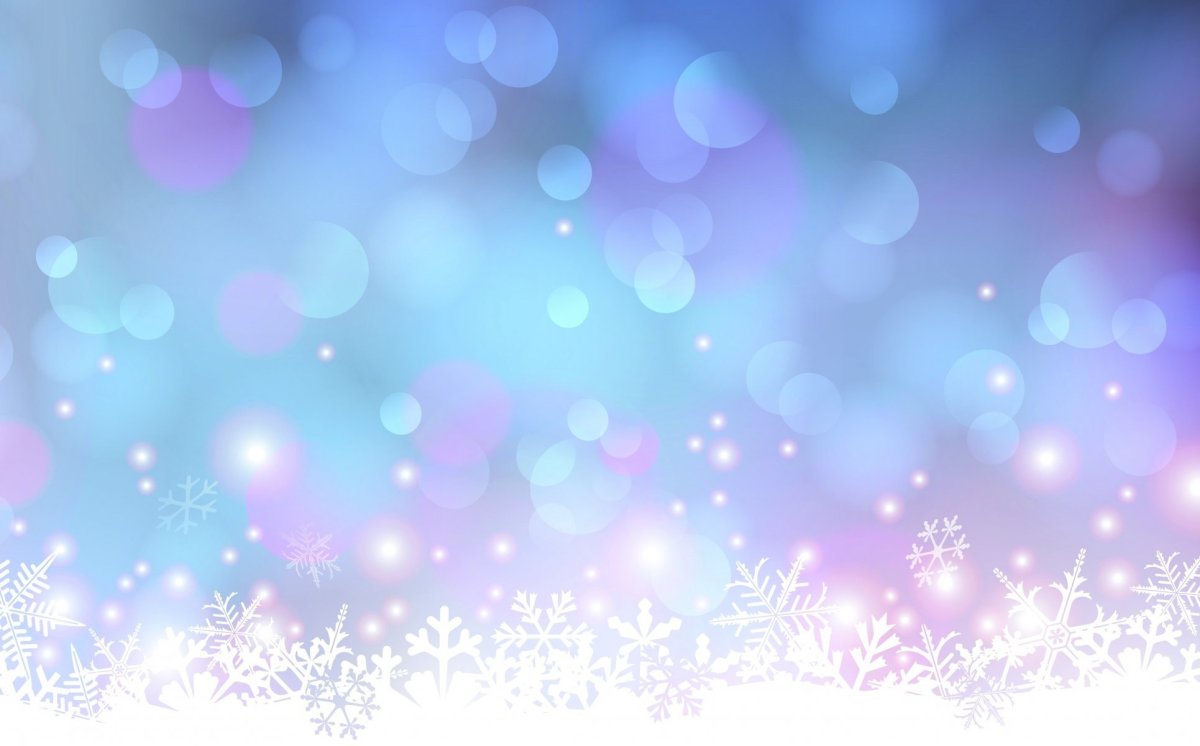 Цели, которые мы перед собой ставили
1. Сделать елочную игрушку своими руками

2. Создать праздничное настроение
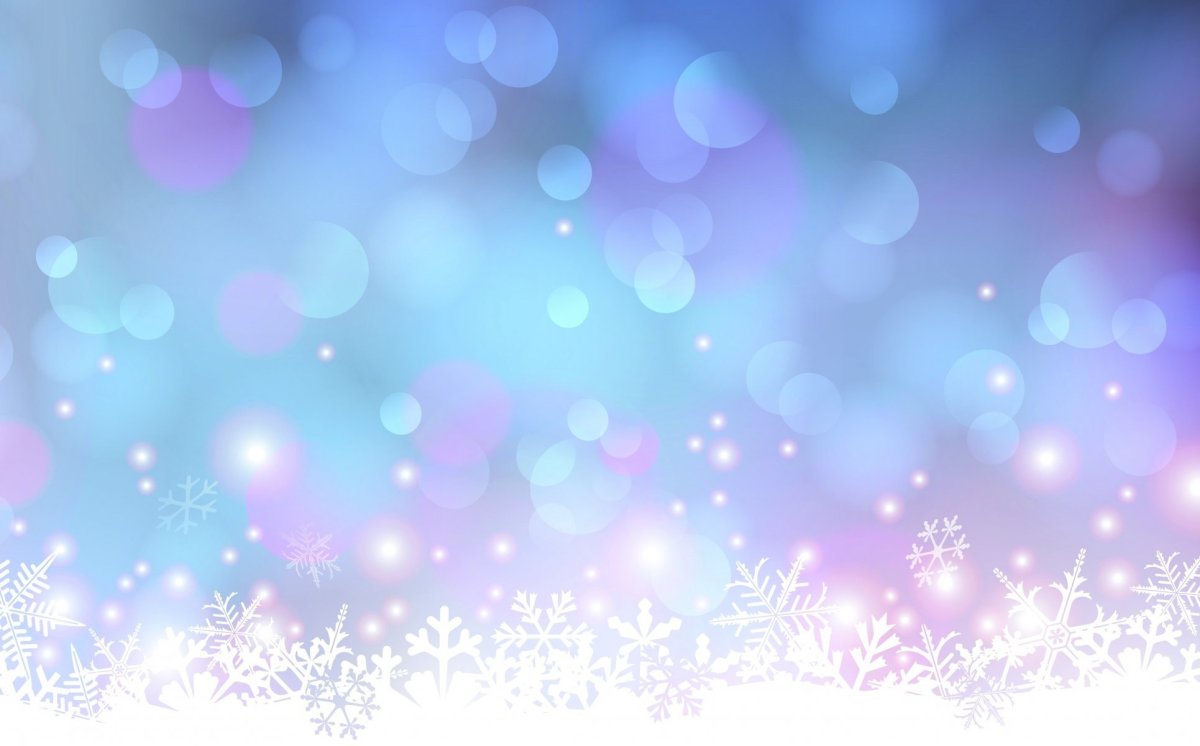 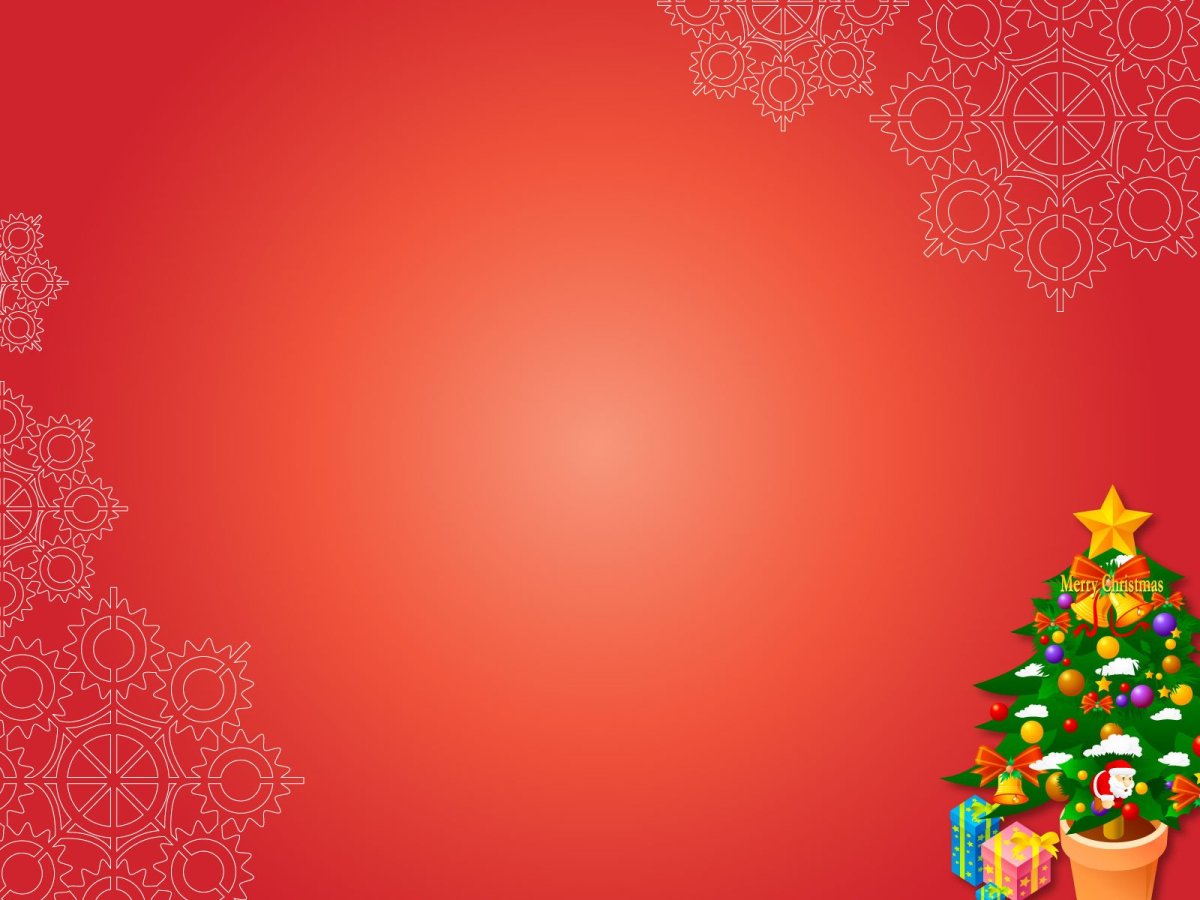 Материалы, необходимые для изготовления игрушки
Пряжа красного цвета
Пряжа черного цвета
Пряжа белого цвета
Бумажная салфетка
Картон черный
Две черные бусинки
Клей
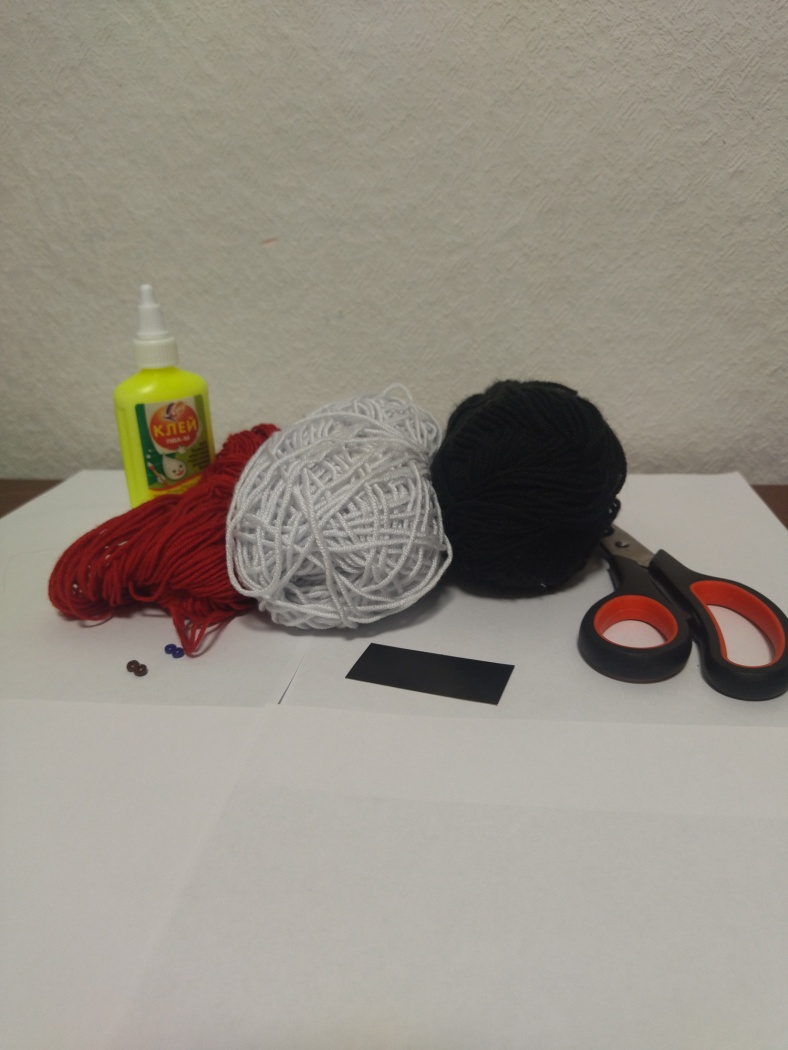 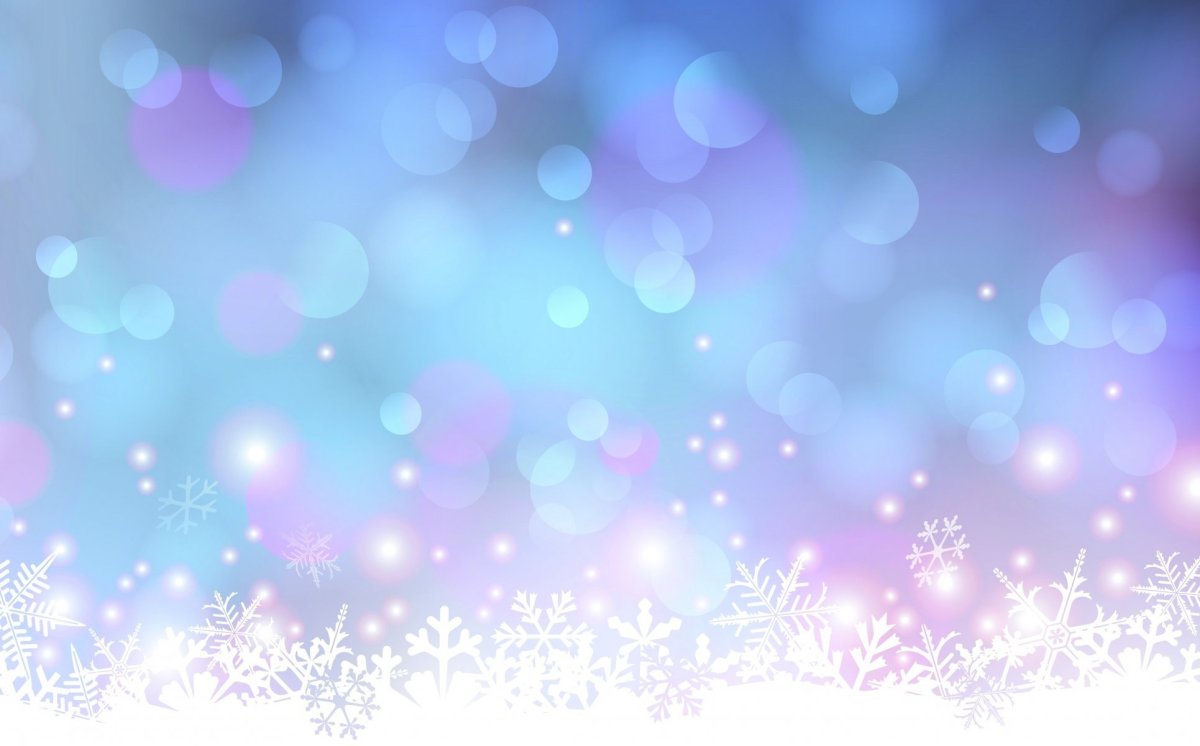 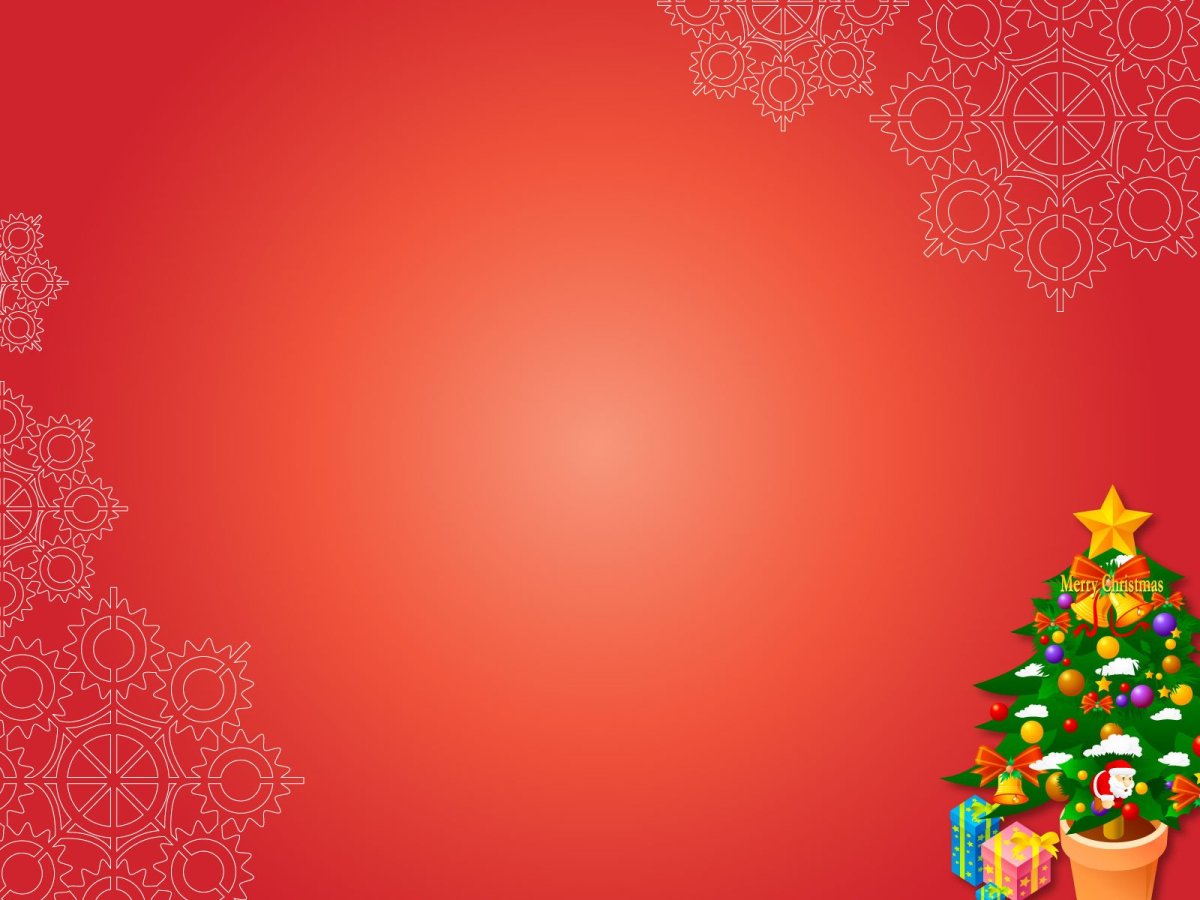 Накручиваем на блокнот, тетрадь или книгу пряжу красного цветаСвязываем в пучок ниткой, противоположный конец пучка ниток разрезаем
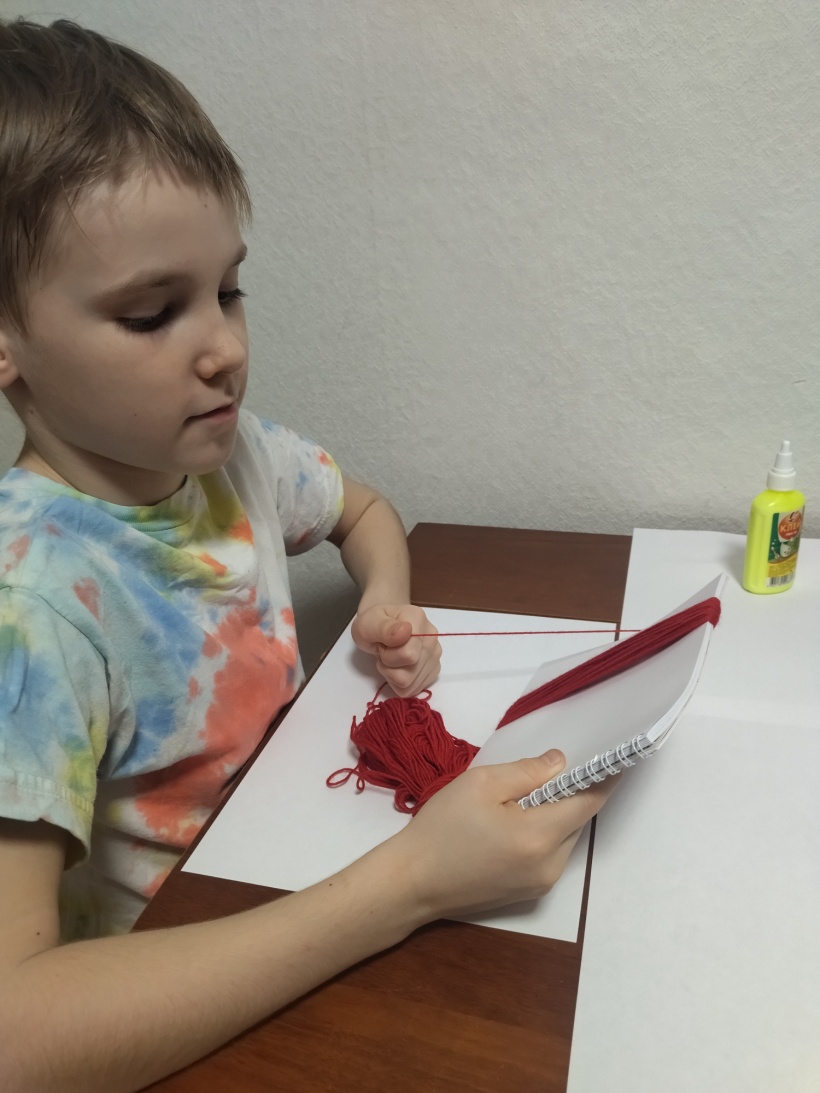 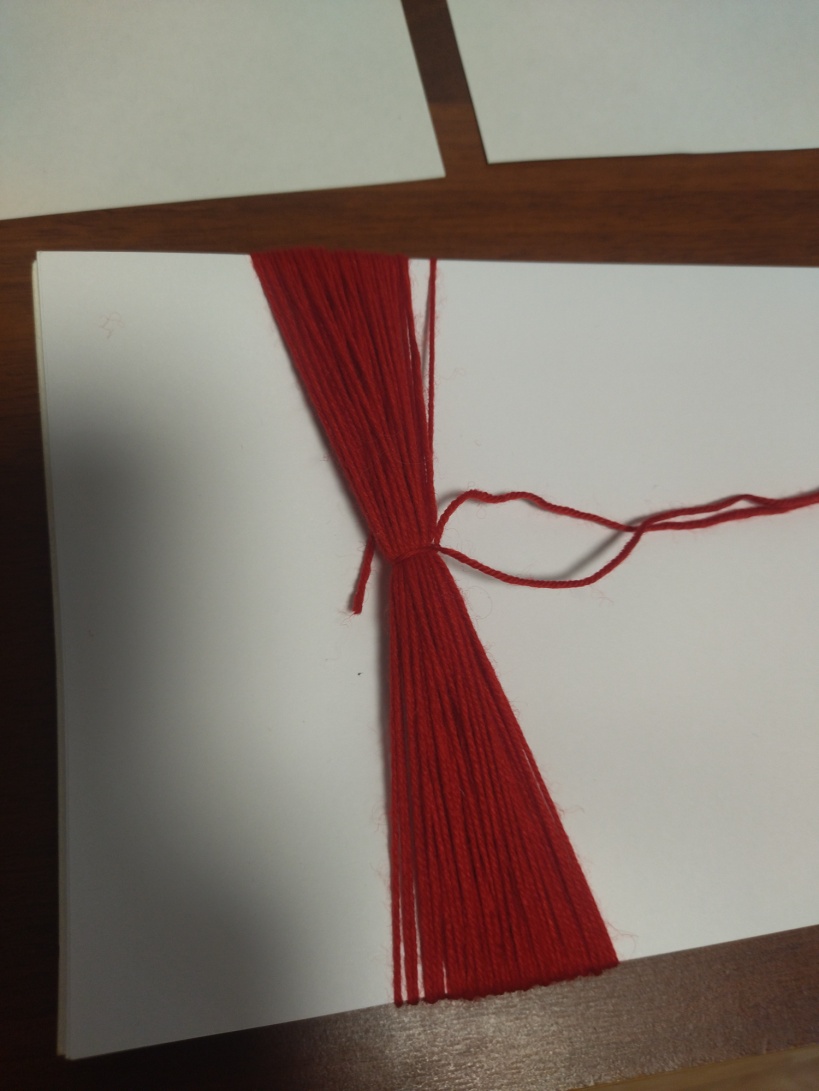 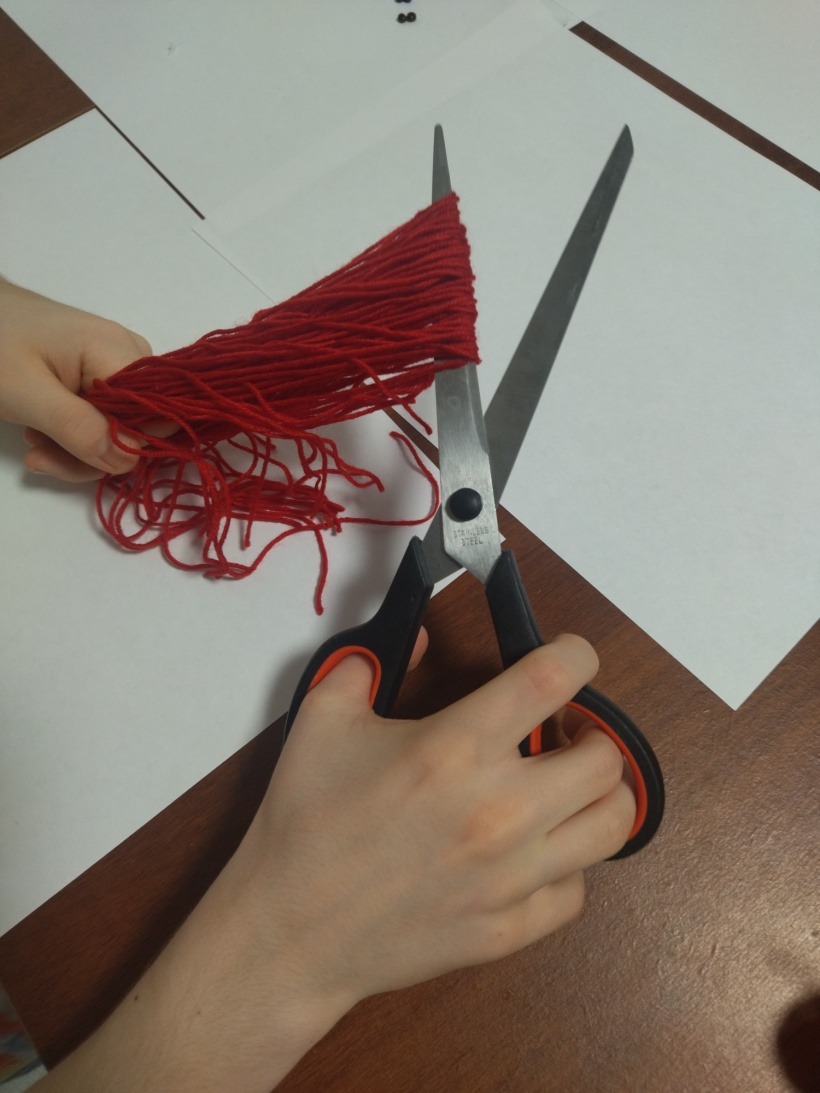 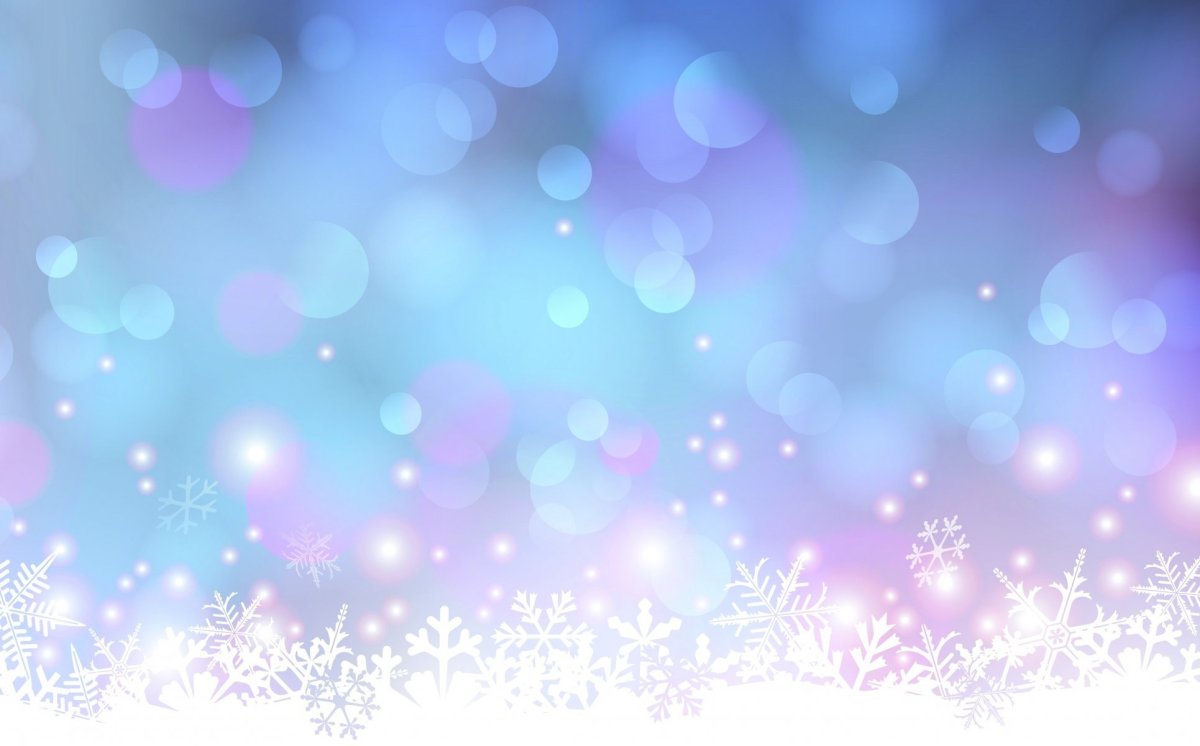 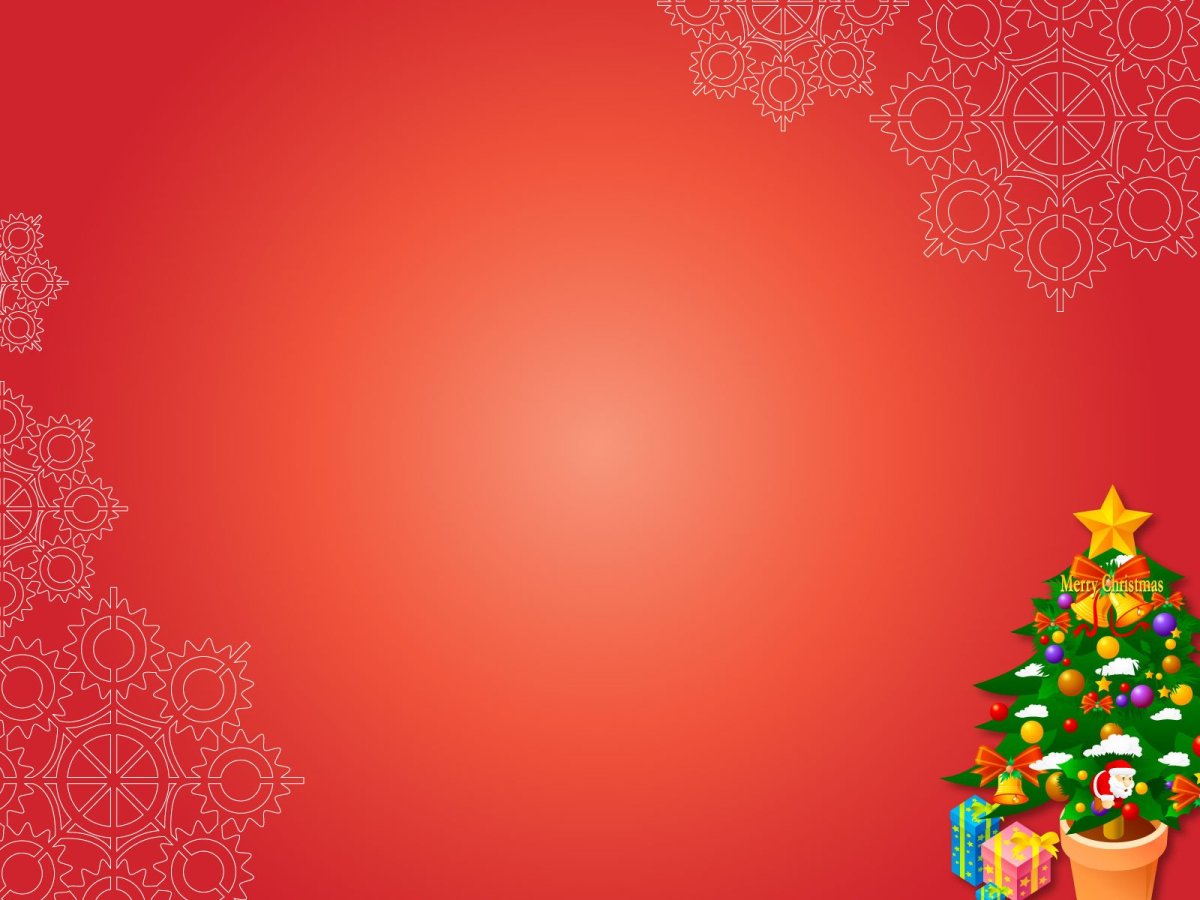 Проделываем эти же действия с черной и белой нитками
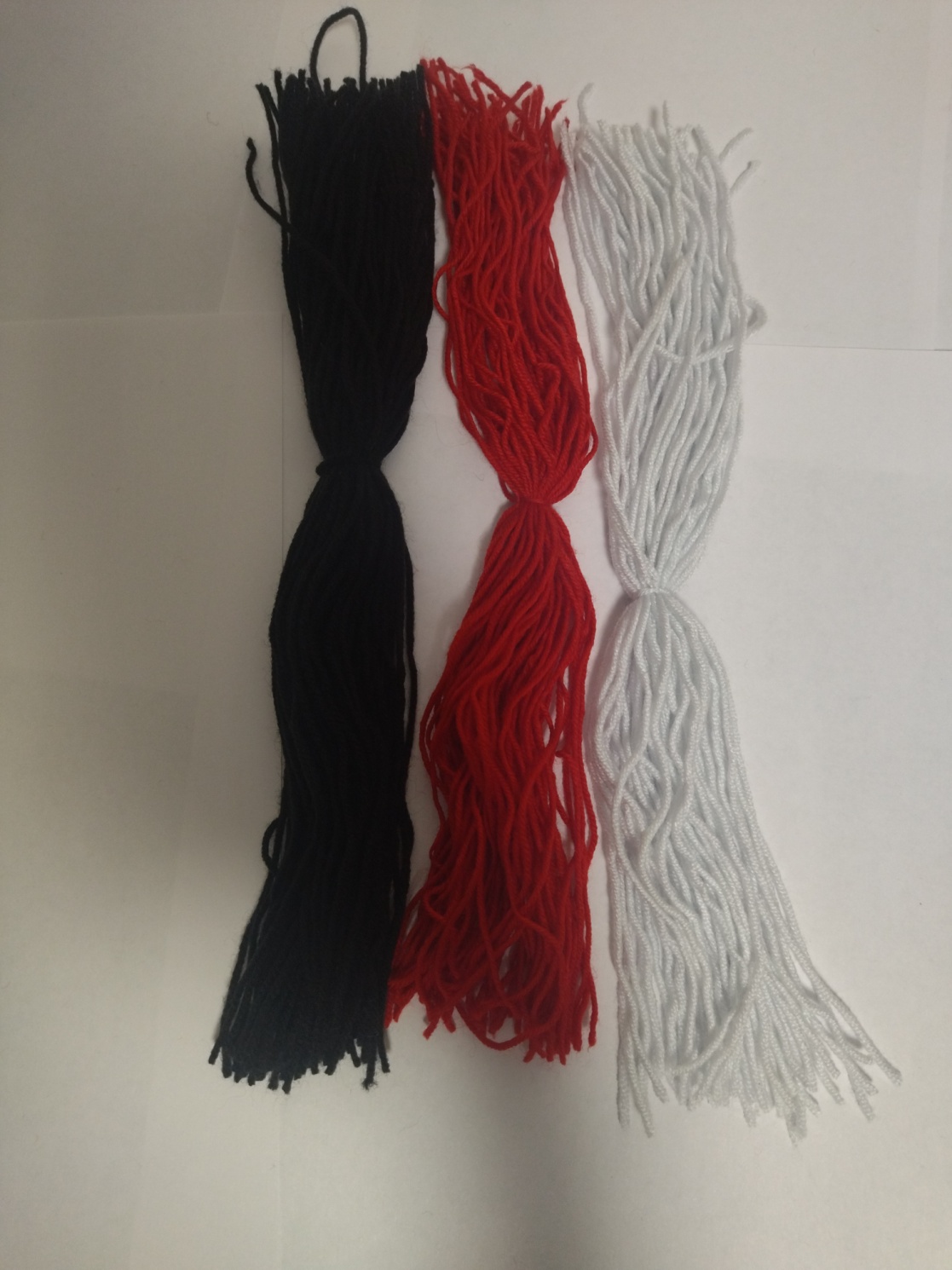 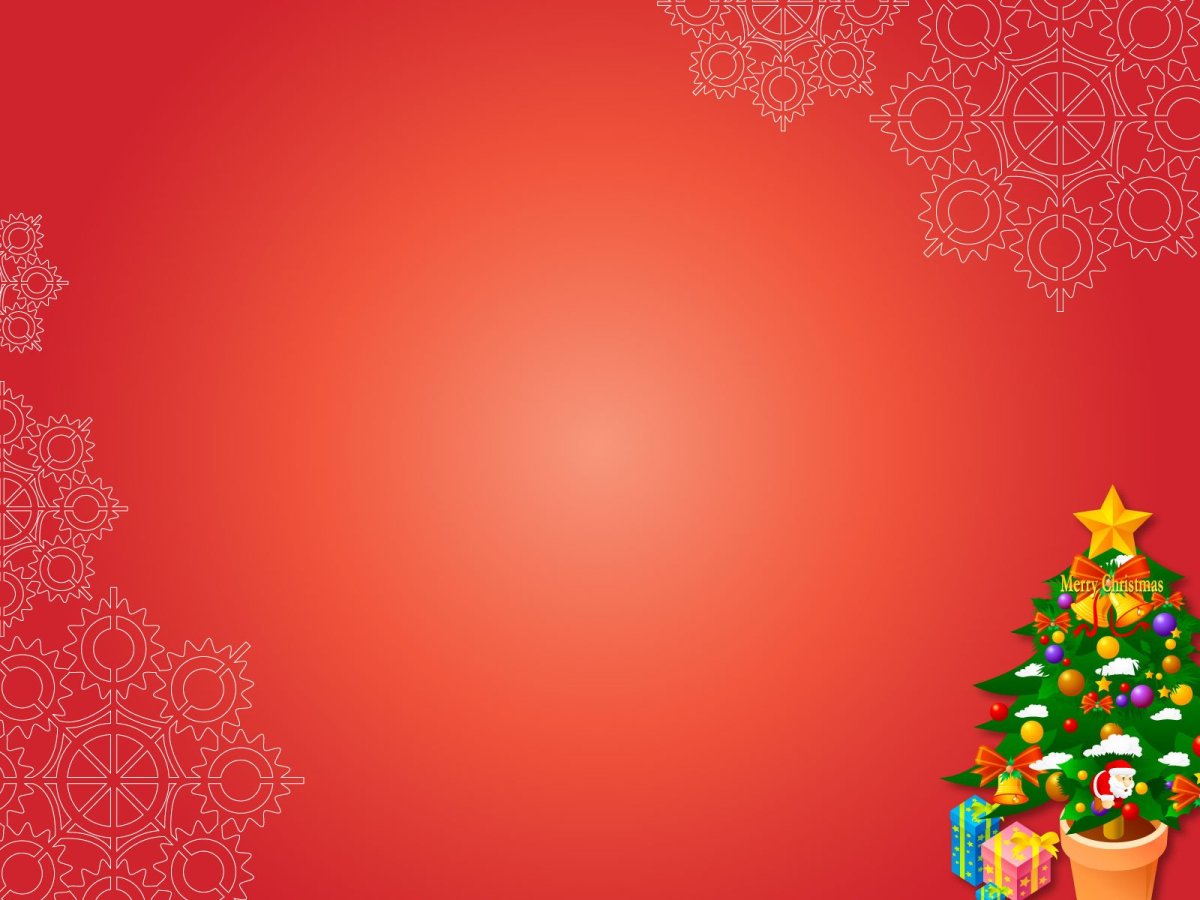 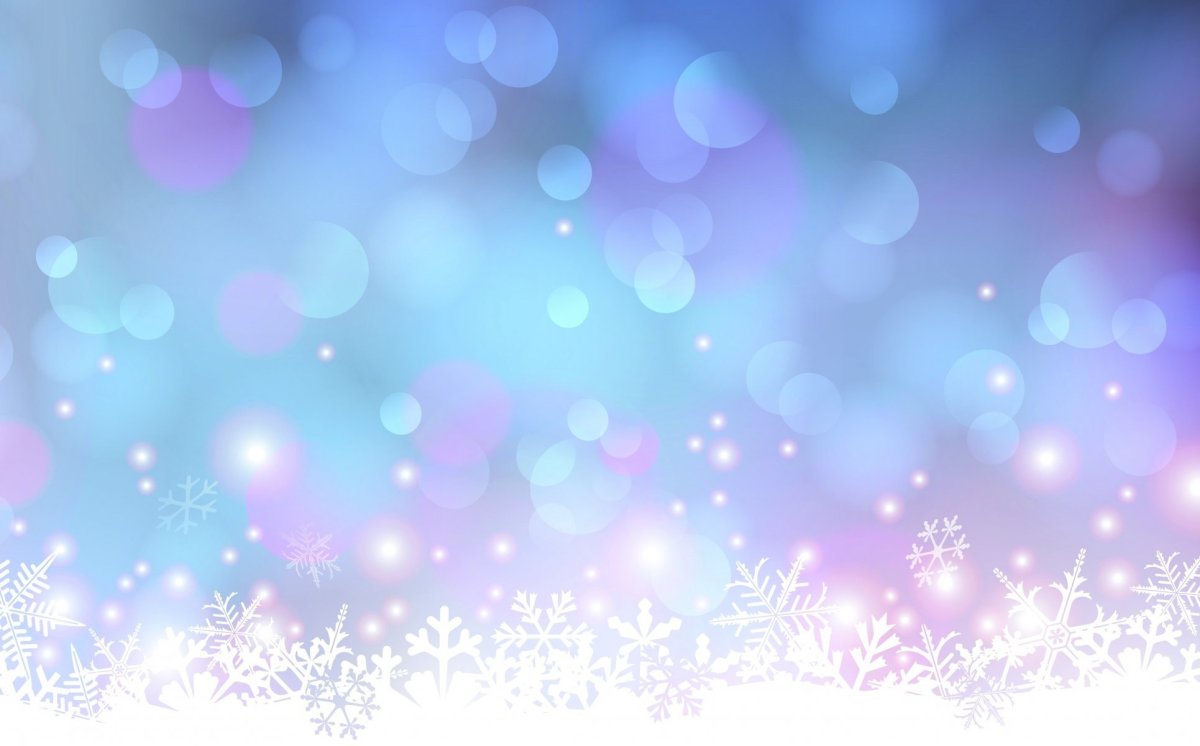 Складываем пучки друг на друга и связываем между собой
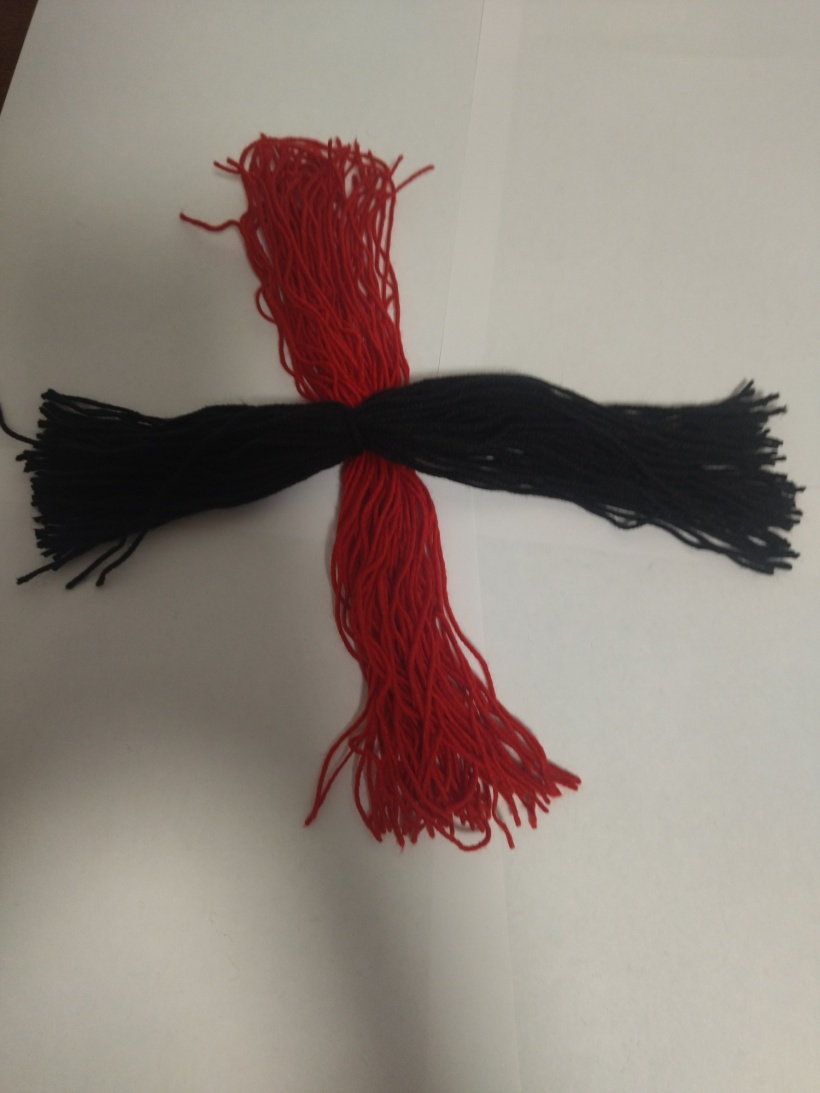 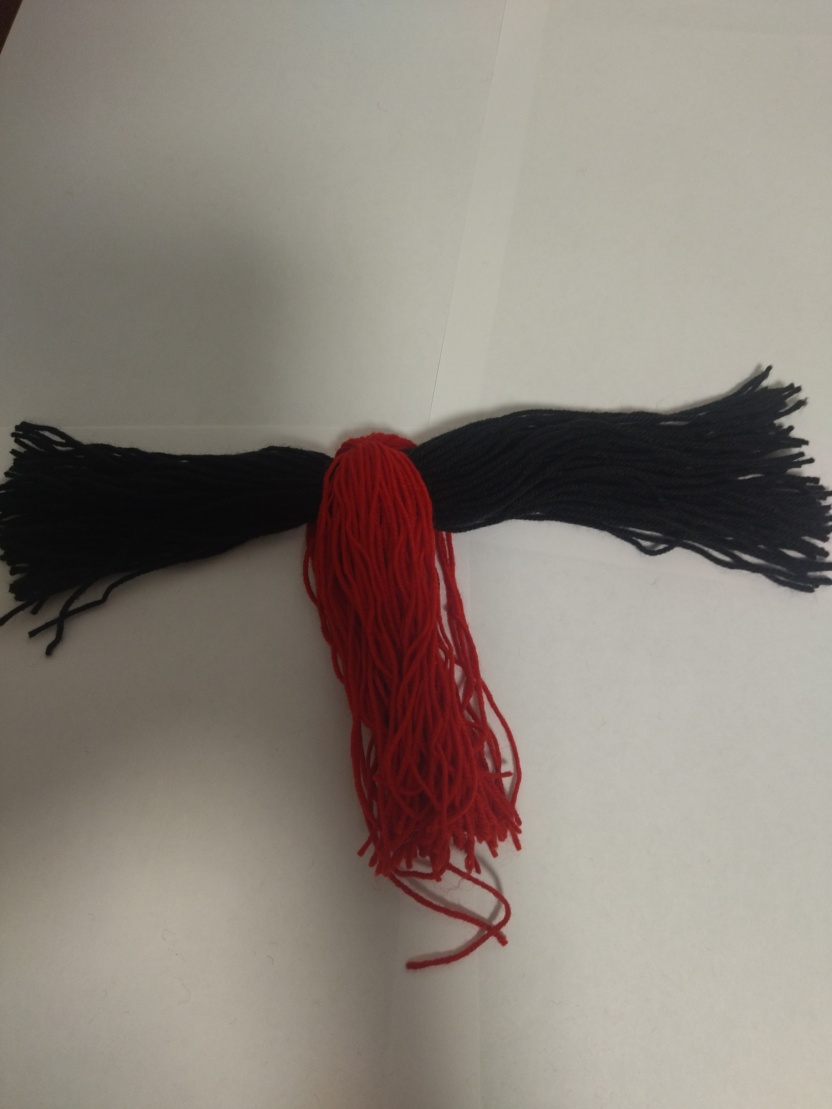 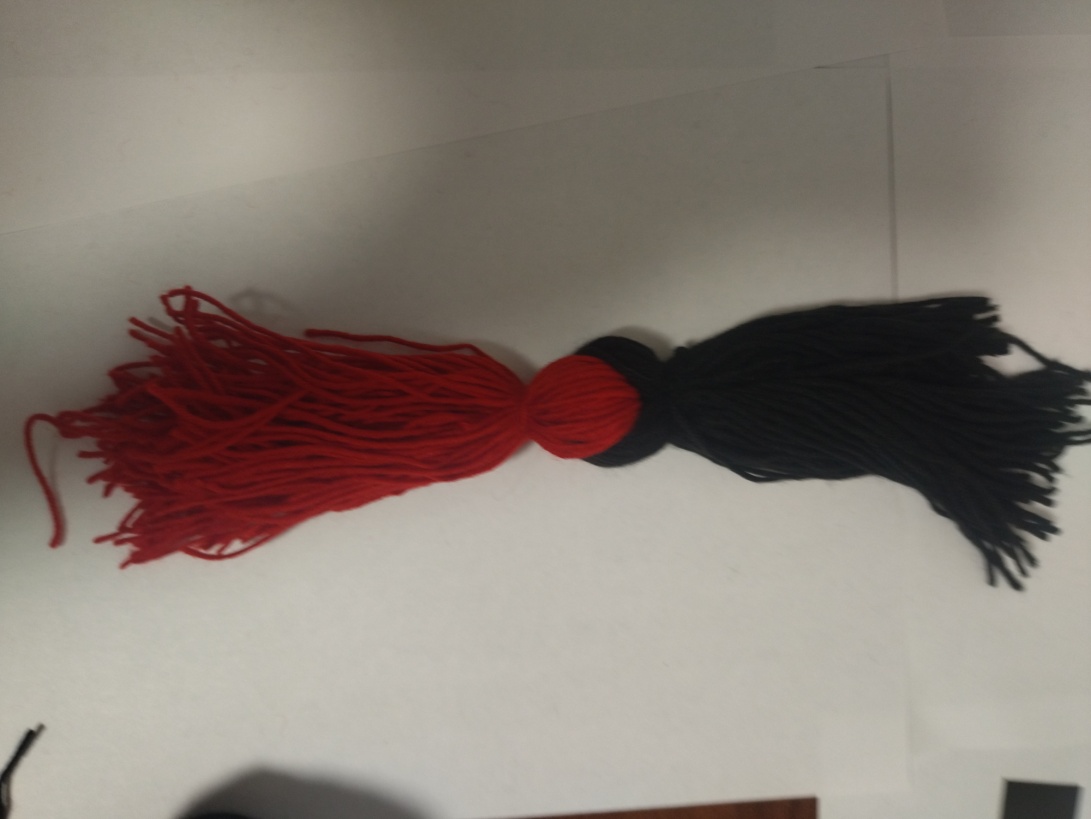 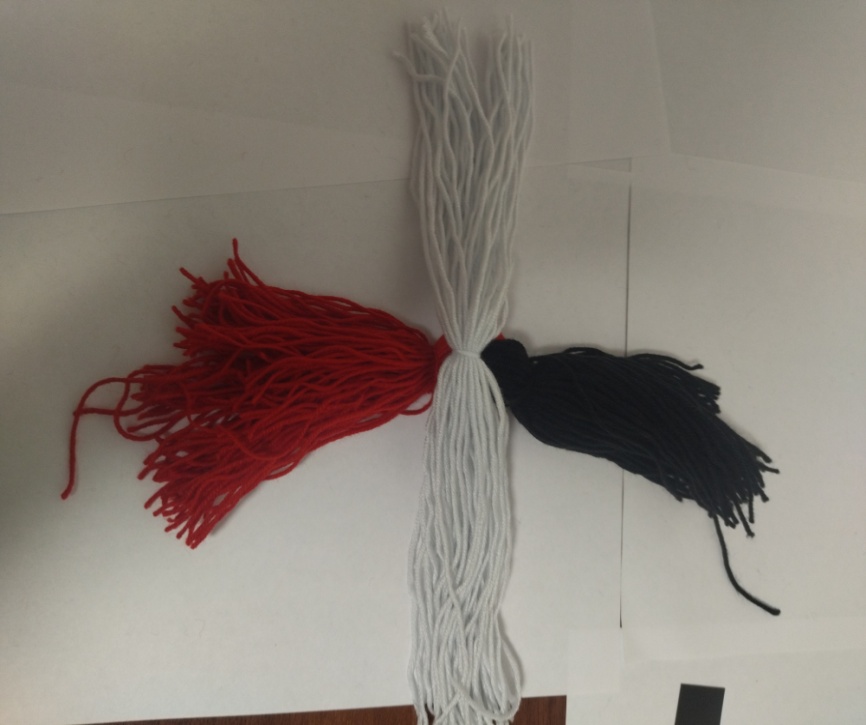 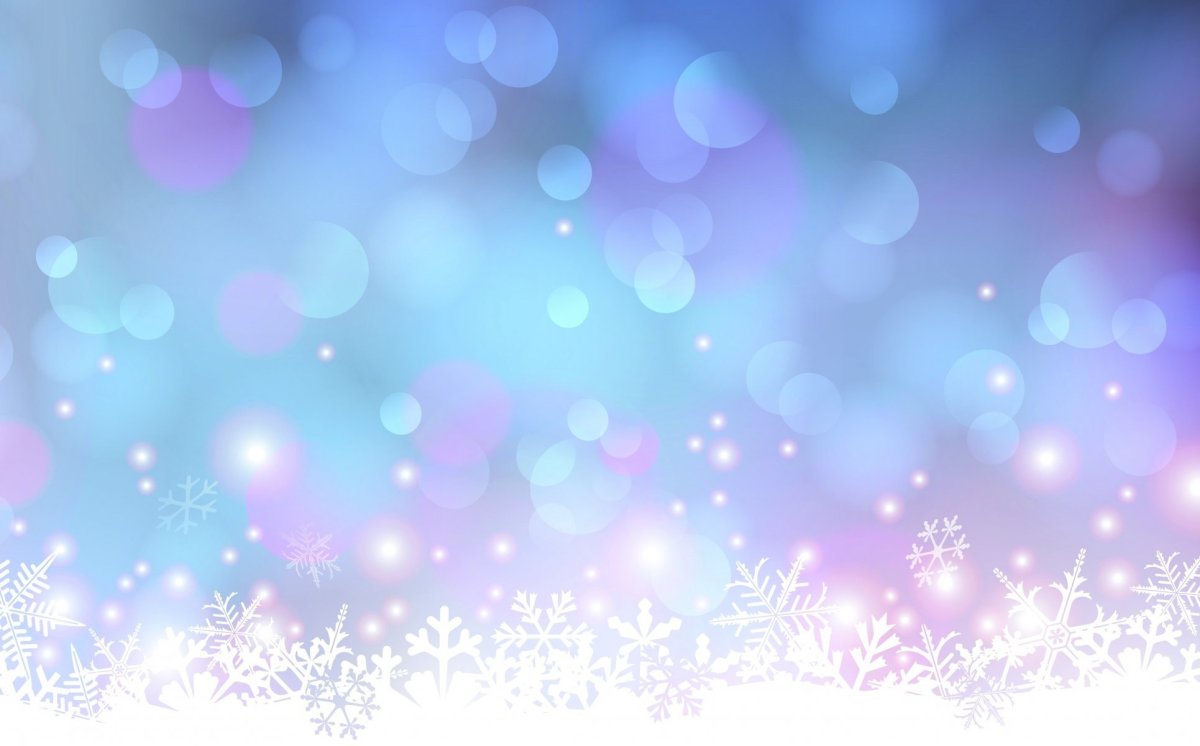 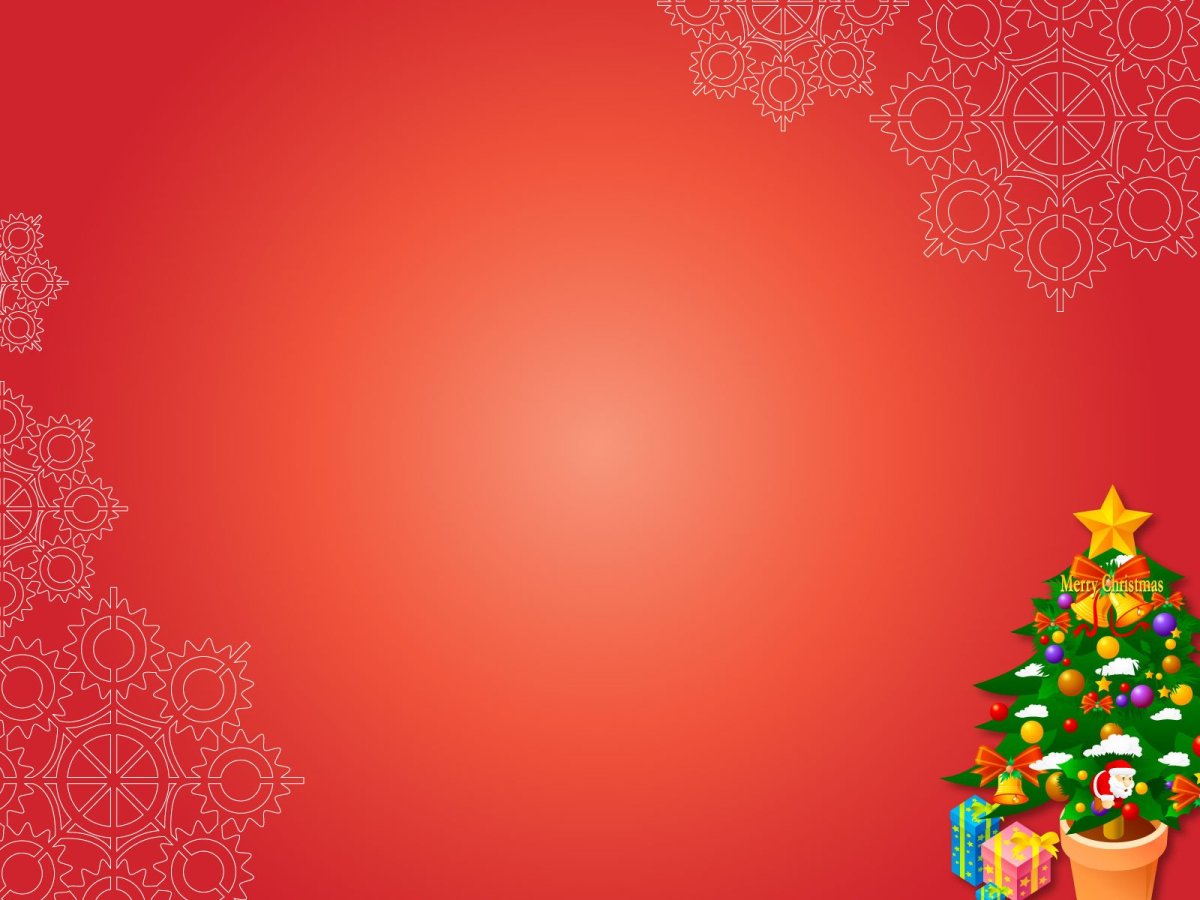 Сминаем бумажную салфетку в шарик, вкладываем в центр нашей заготовки. Эта салфетка сформирует голову будущей птички
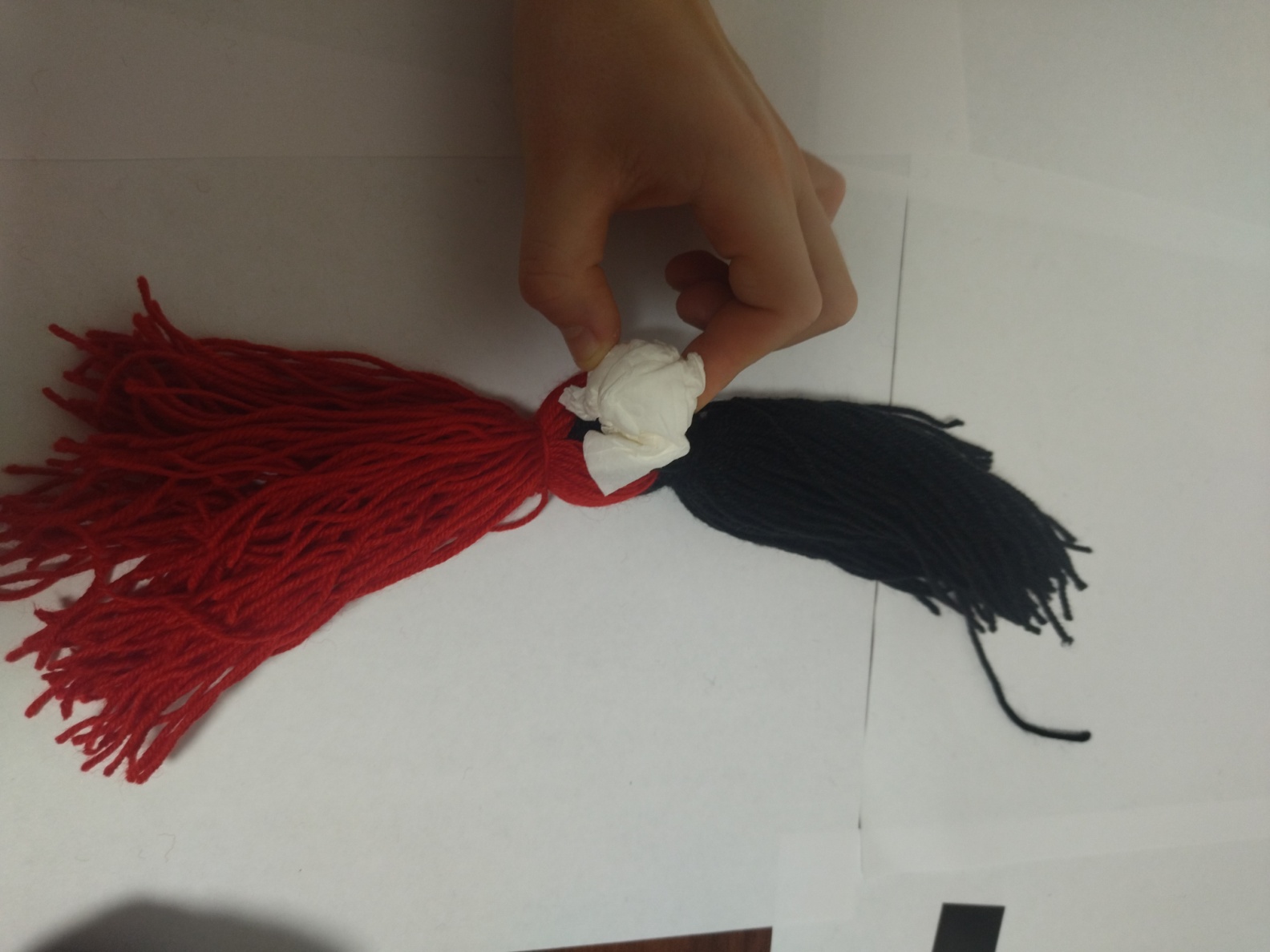 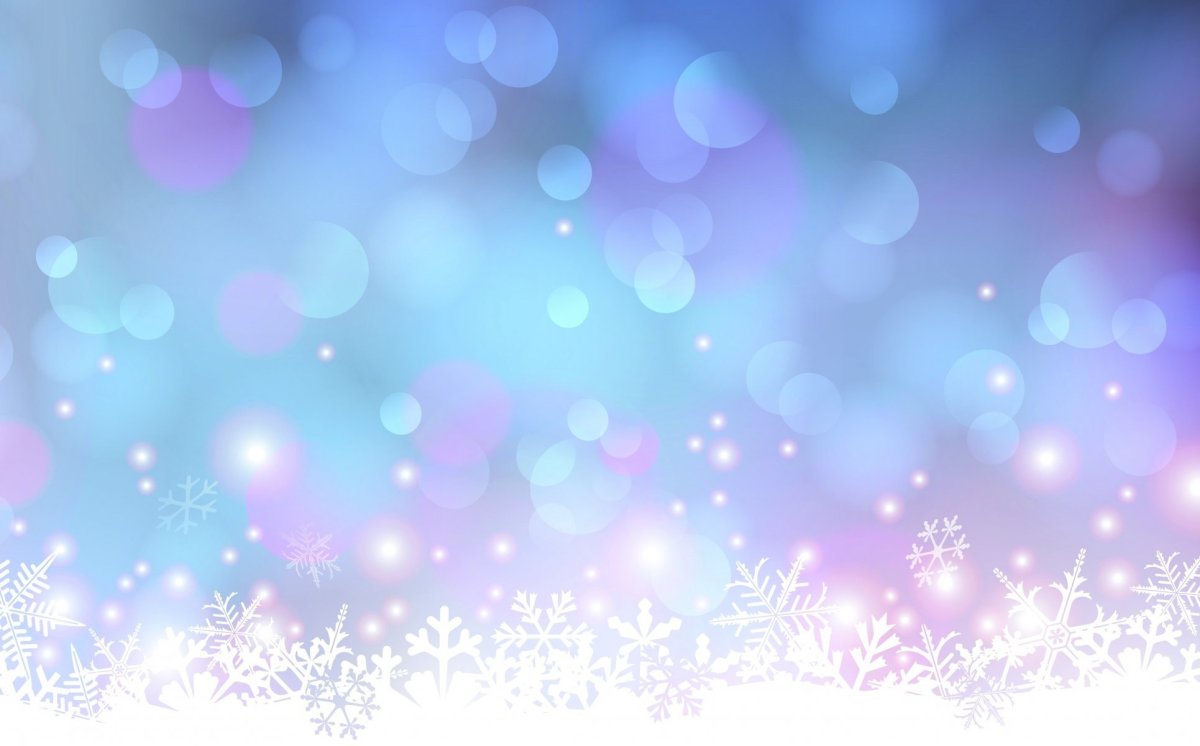 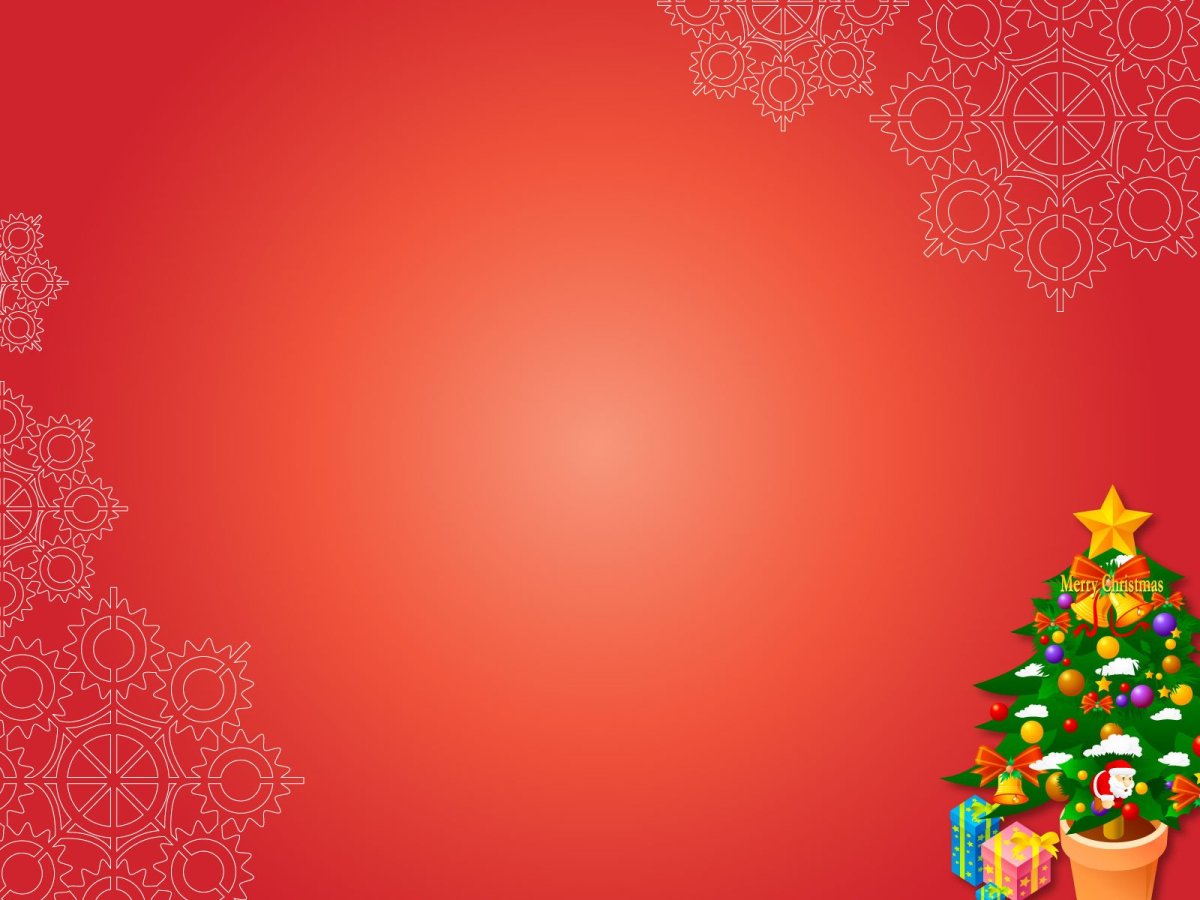 Накрываем салфетку нитками черного цвета, присоединяем к ним белые и красные нитки, соединяем нитки между собой, формируя хвостикРовняем нитки в хвосте, обрезаем лишнее
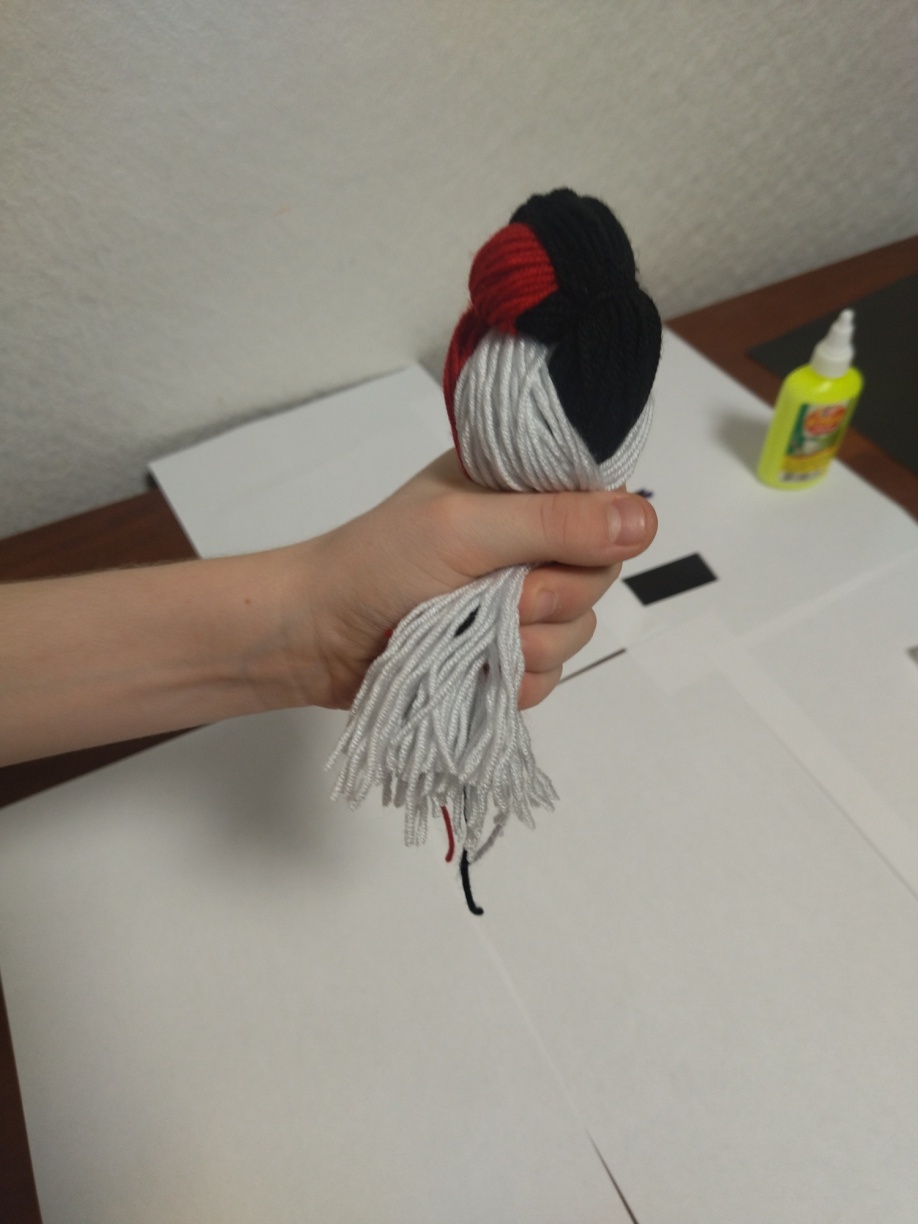 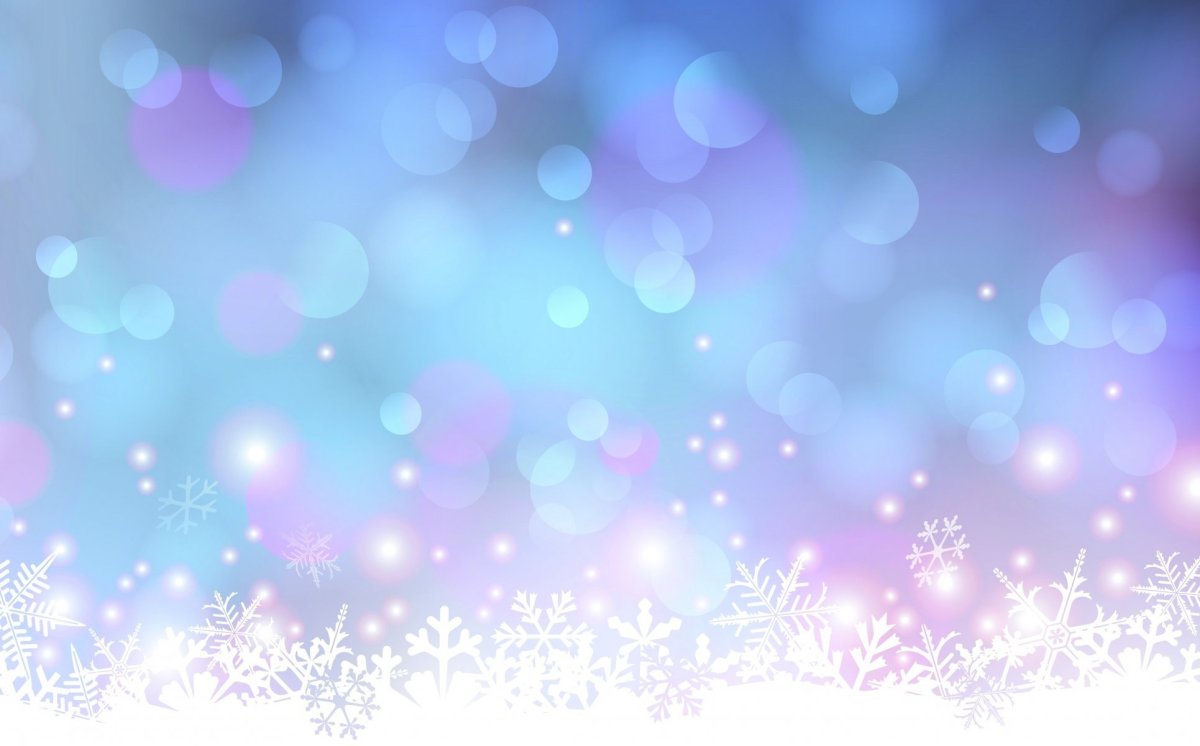 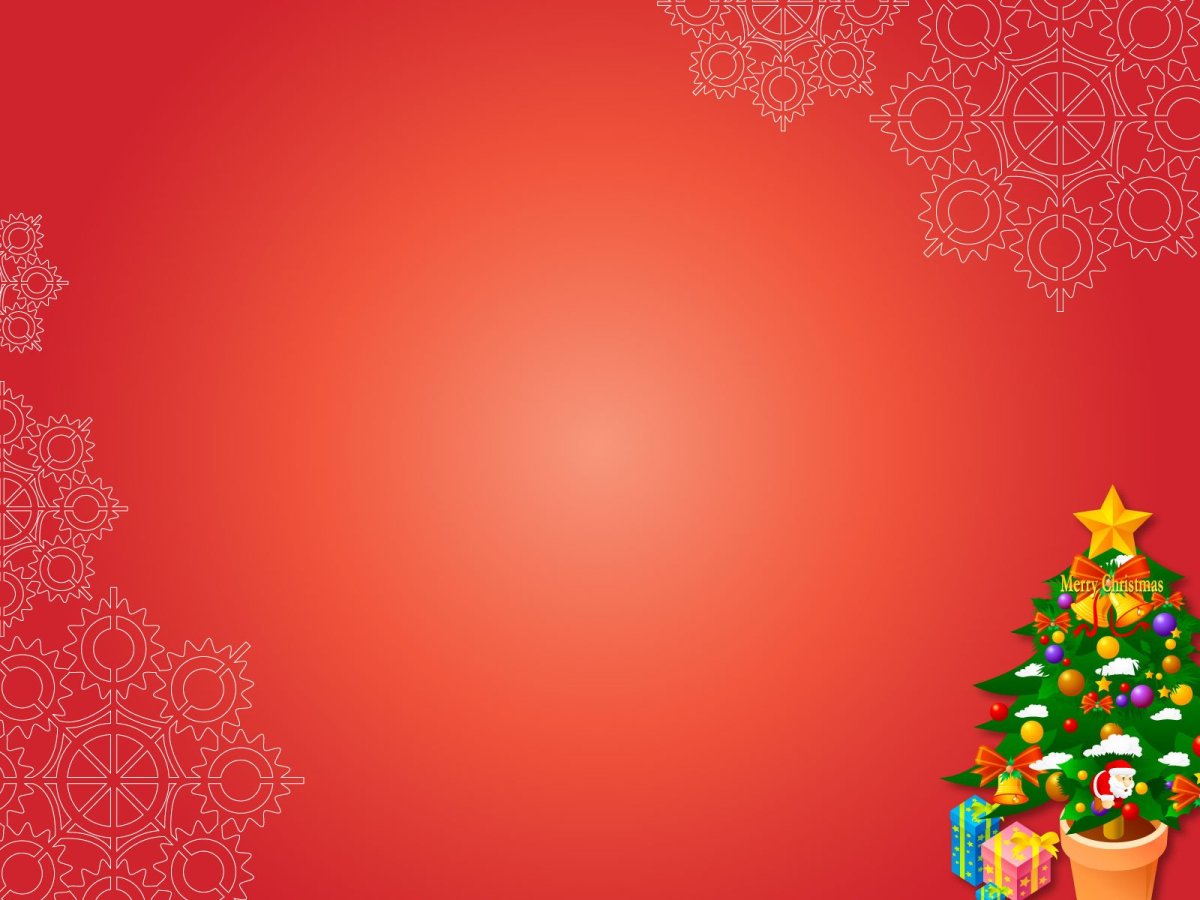 Вырезаем из картона клювик,  приклеиваемПриклеиваем глазки-бусинки
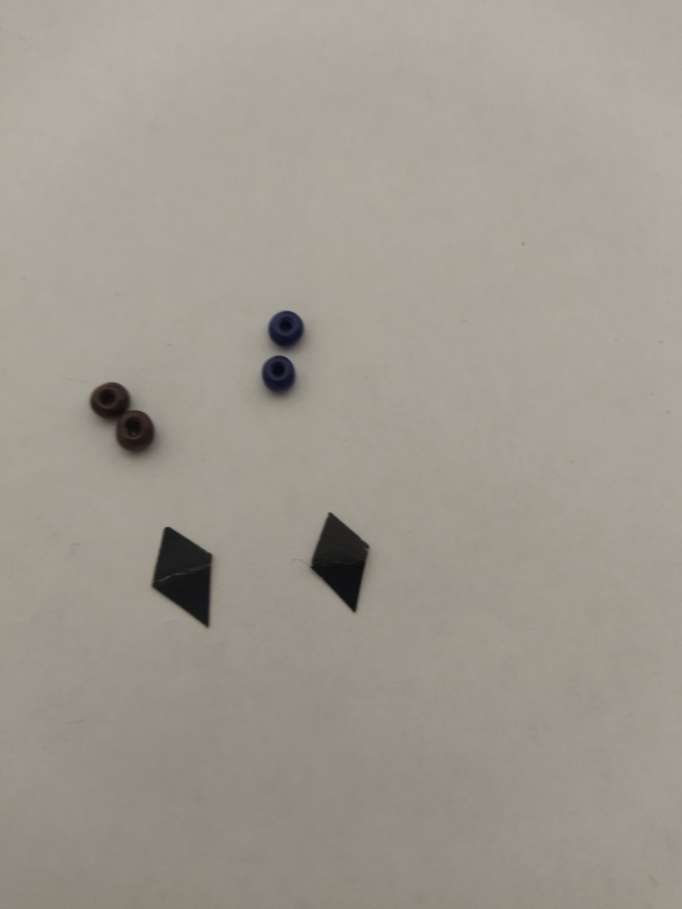 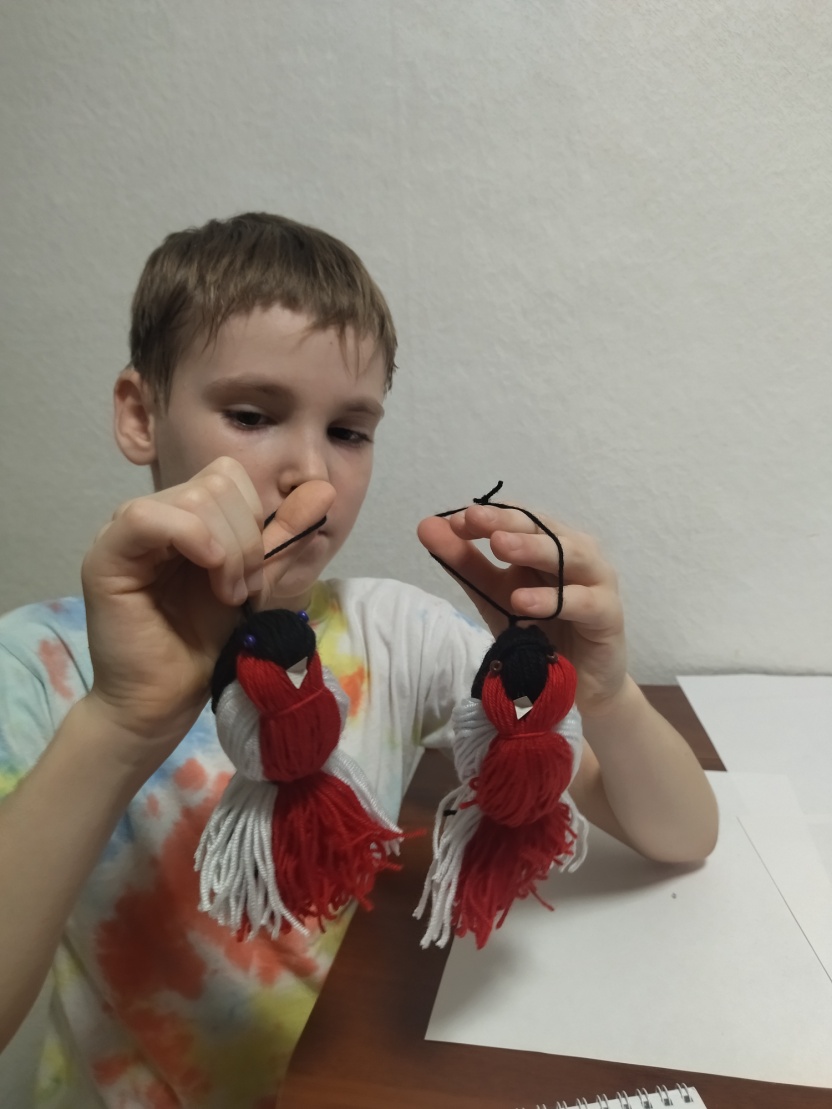 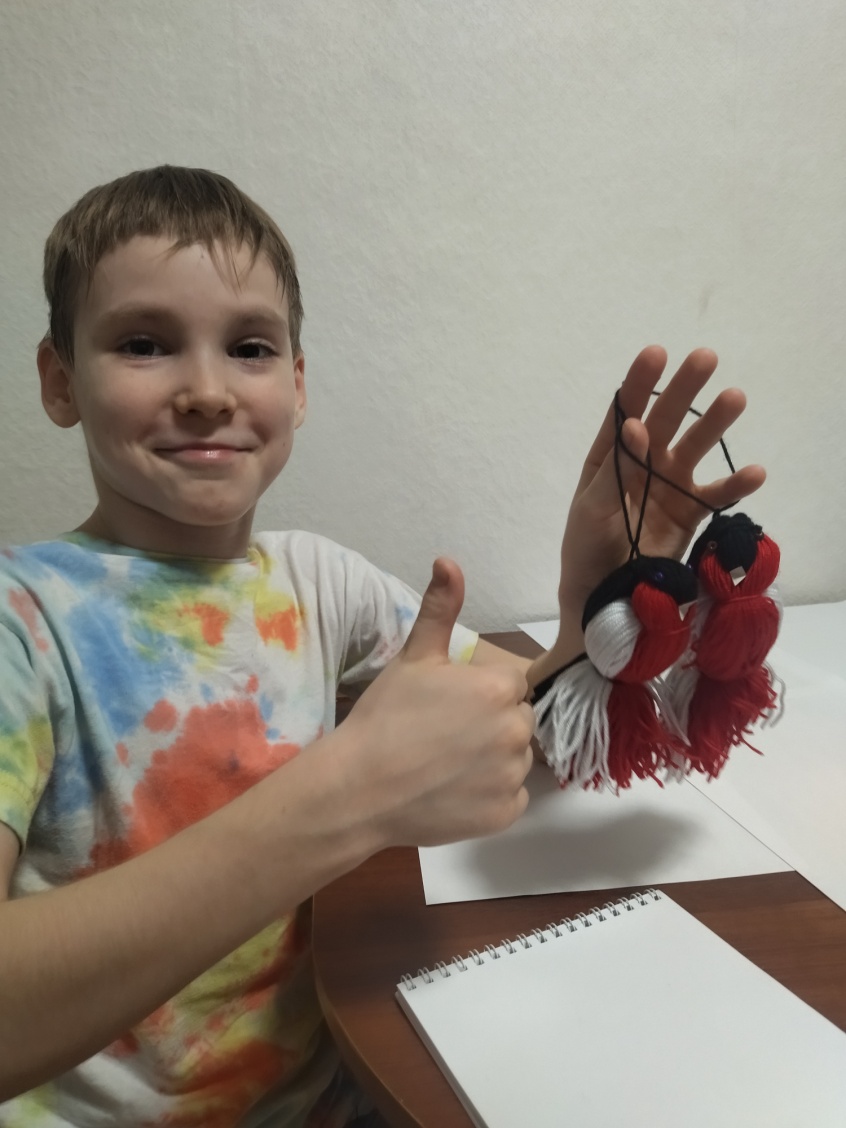 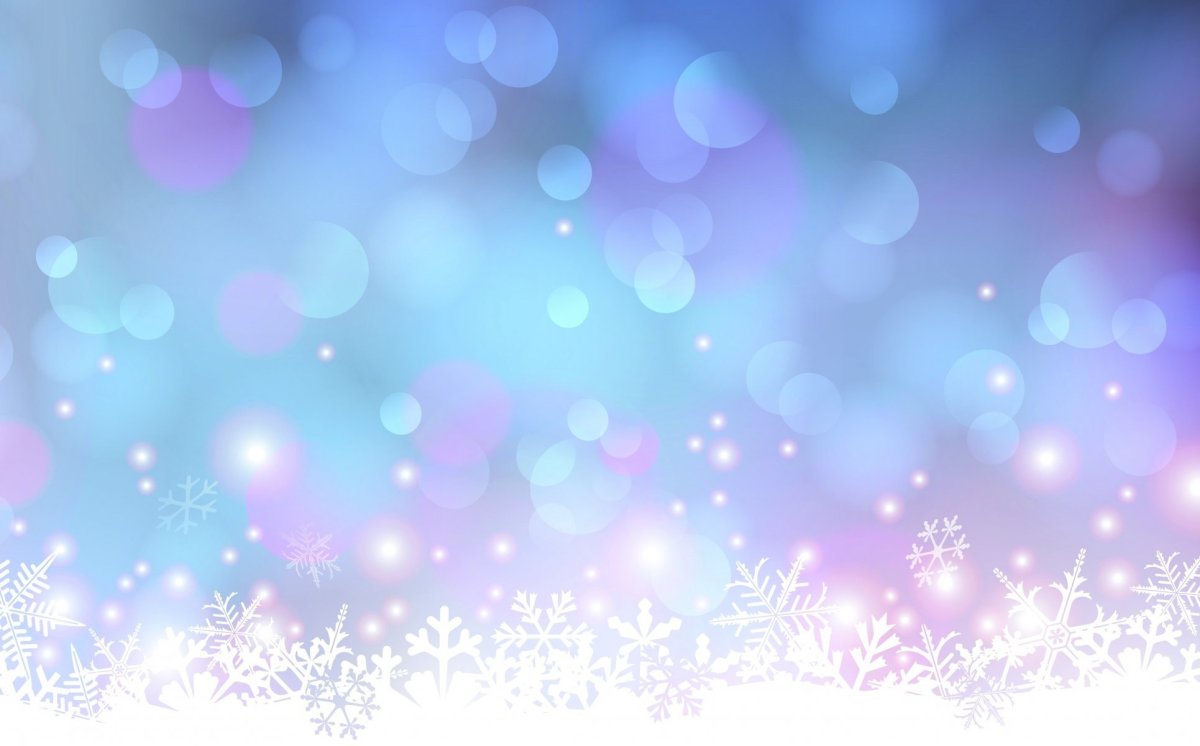 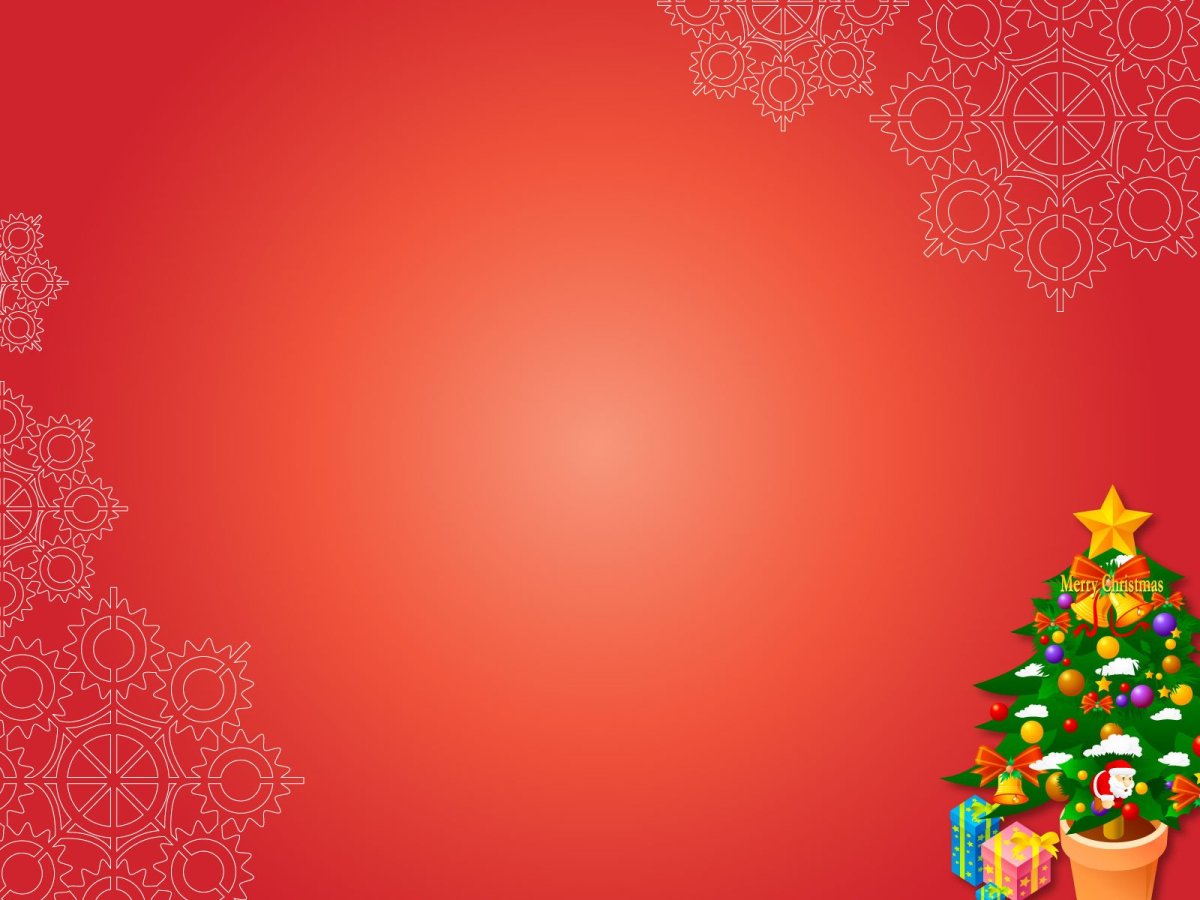 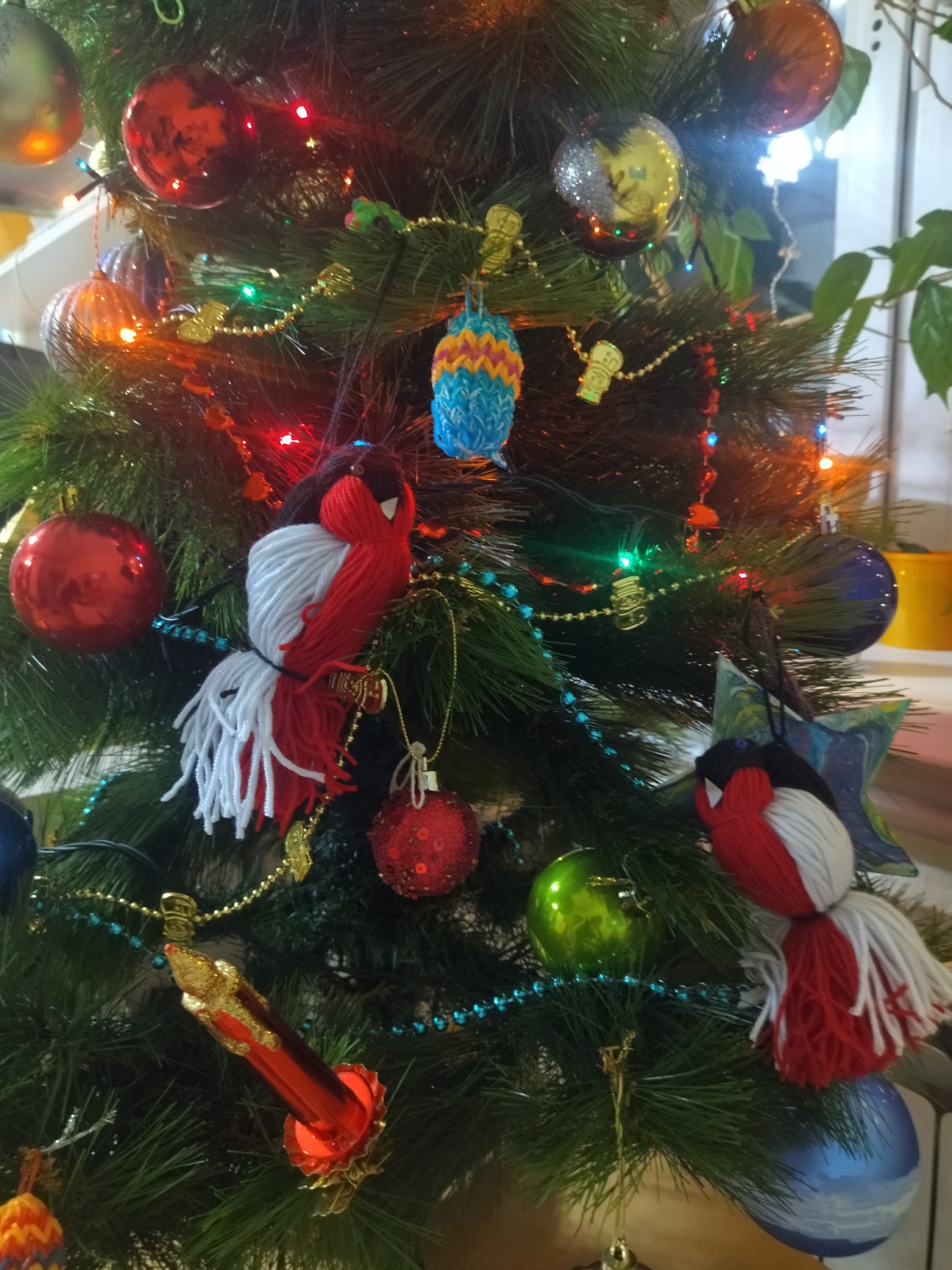 Снегири украшают нашу елочку
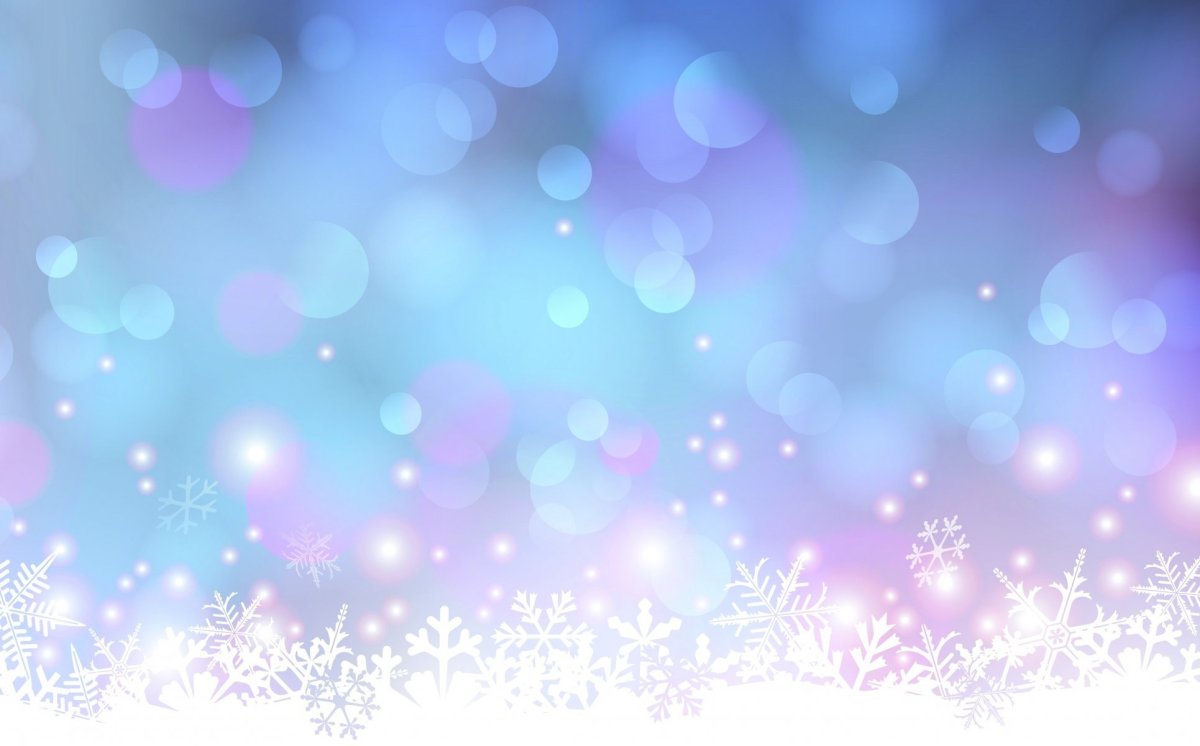 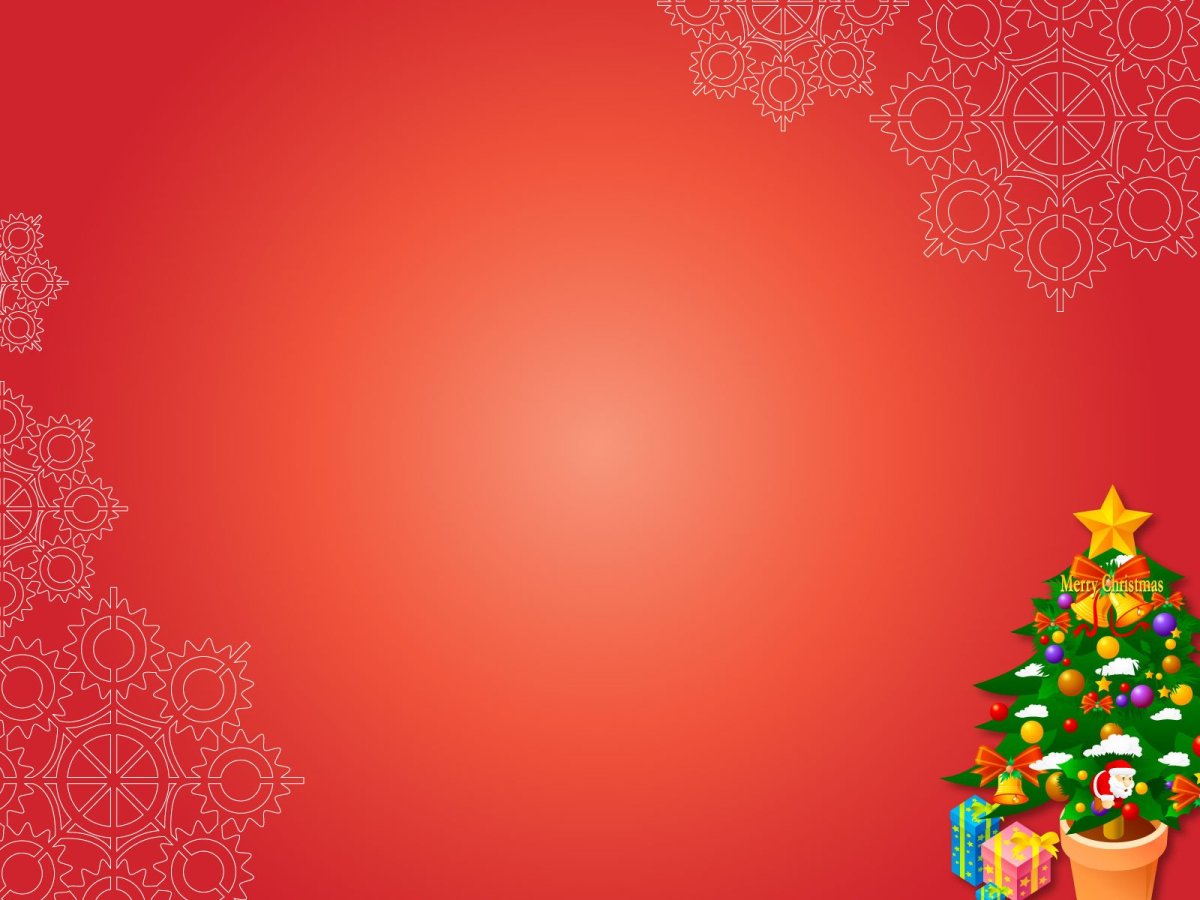 Мы остались довольны результатом. Снегири в этом году уже поселились на нашей елочке и радуют всю семью Всех с праздником!